Sportliche Hilfsmittel
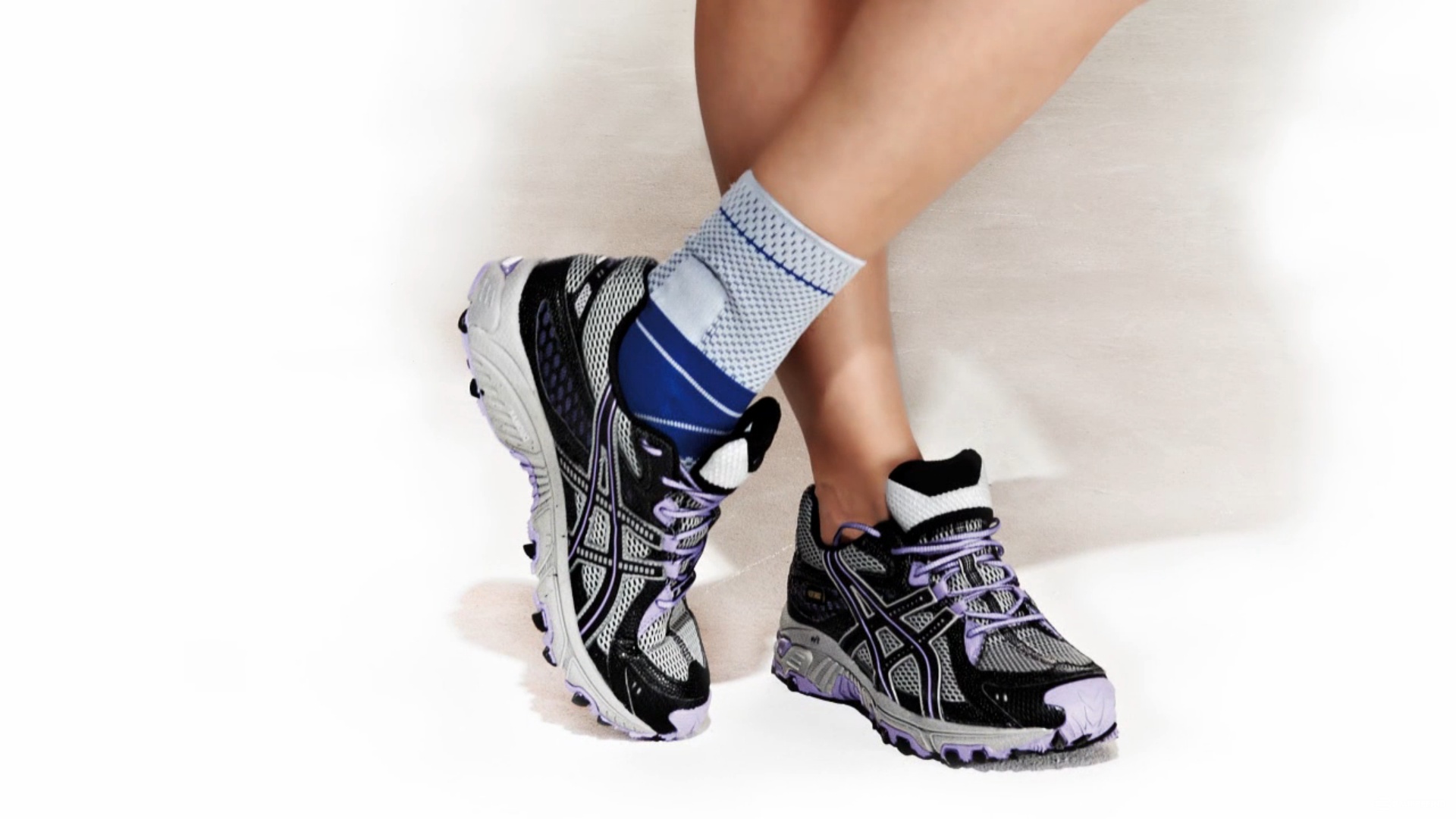 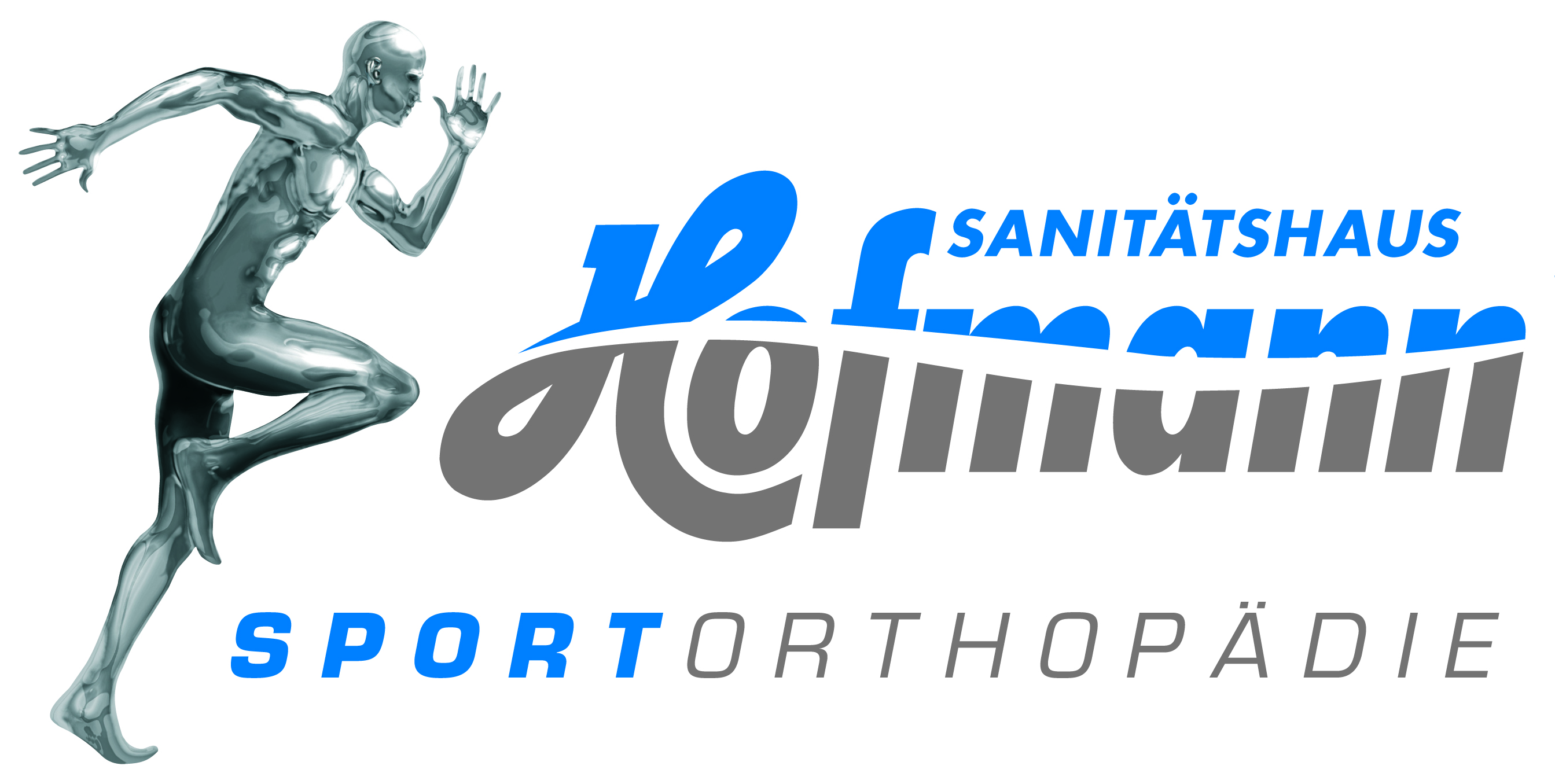 Ungebremst  durch den Tag!
Bleiben Sie aktiv …
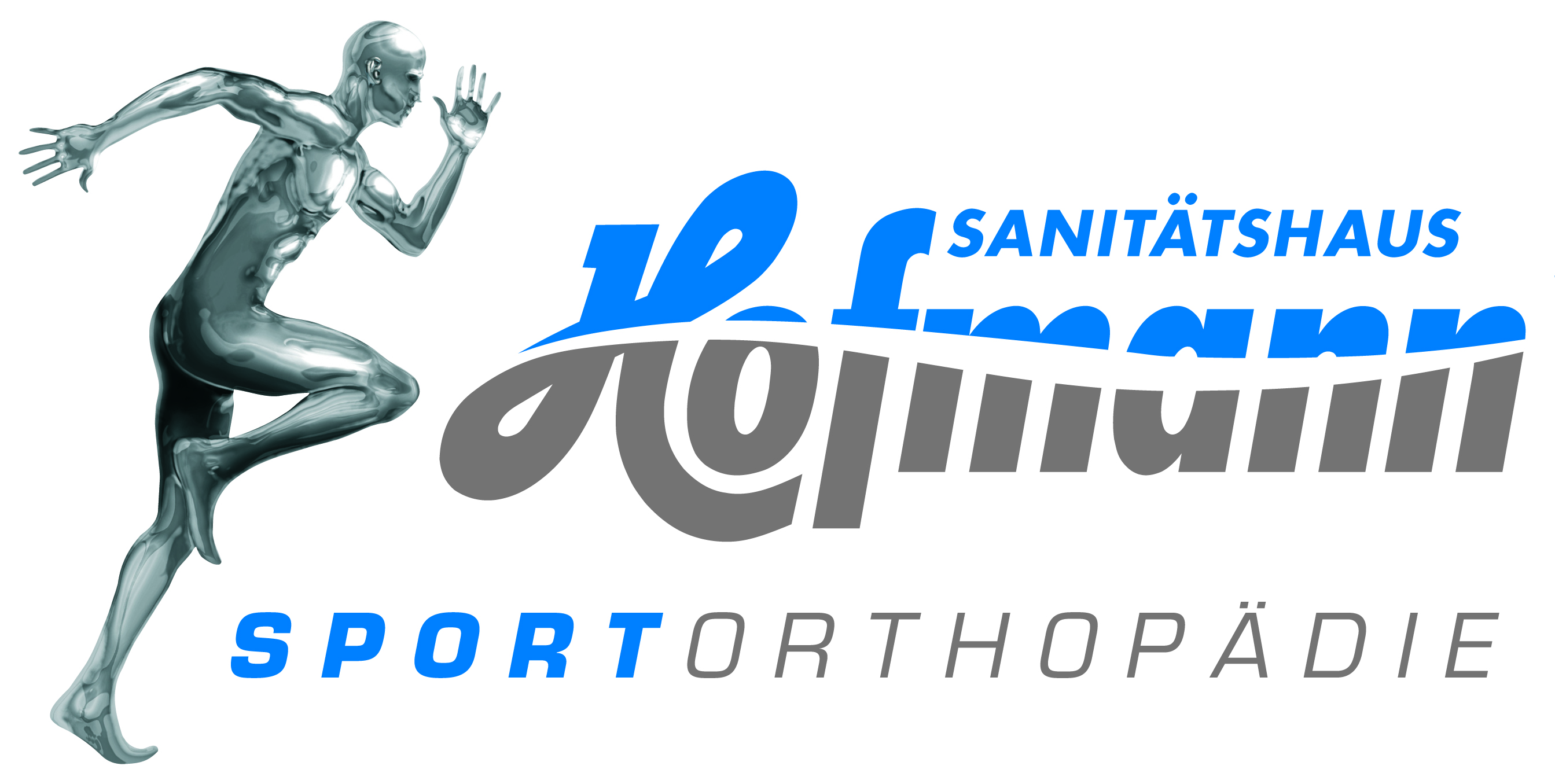 –                  –                  –                 - für mehr Sicherheit im Sport
Bandagen
Orthesen
Strümpfe
Einlagen
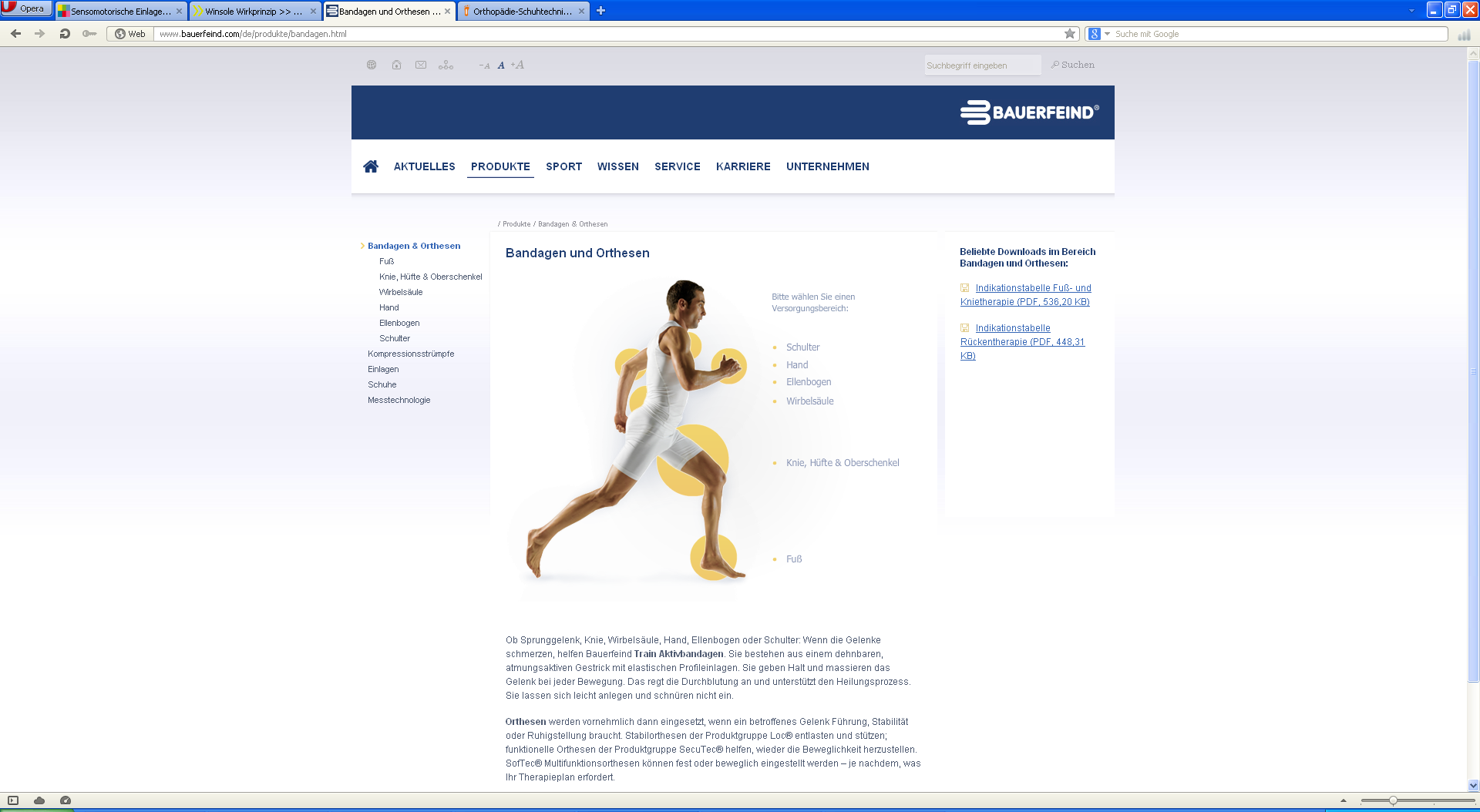 Hand
Ellenbogen
Wirbelsäule
Knie & Oberschenkel
Fuß
Bleiben Sie aktiv …
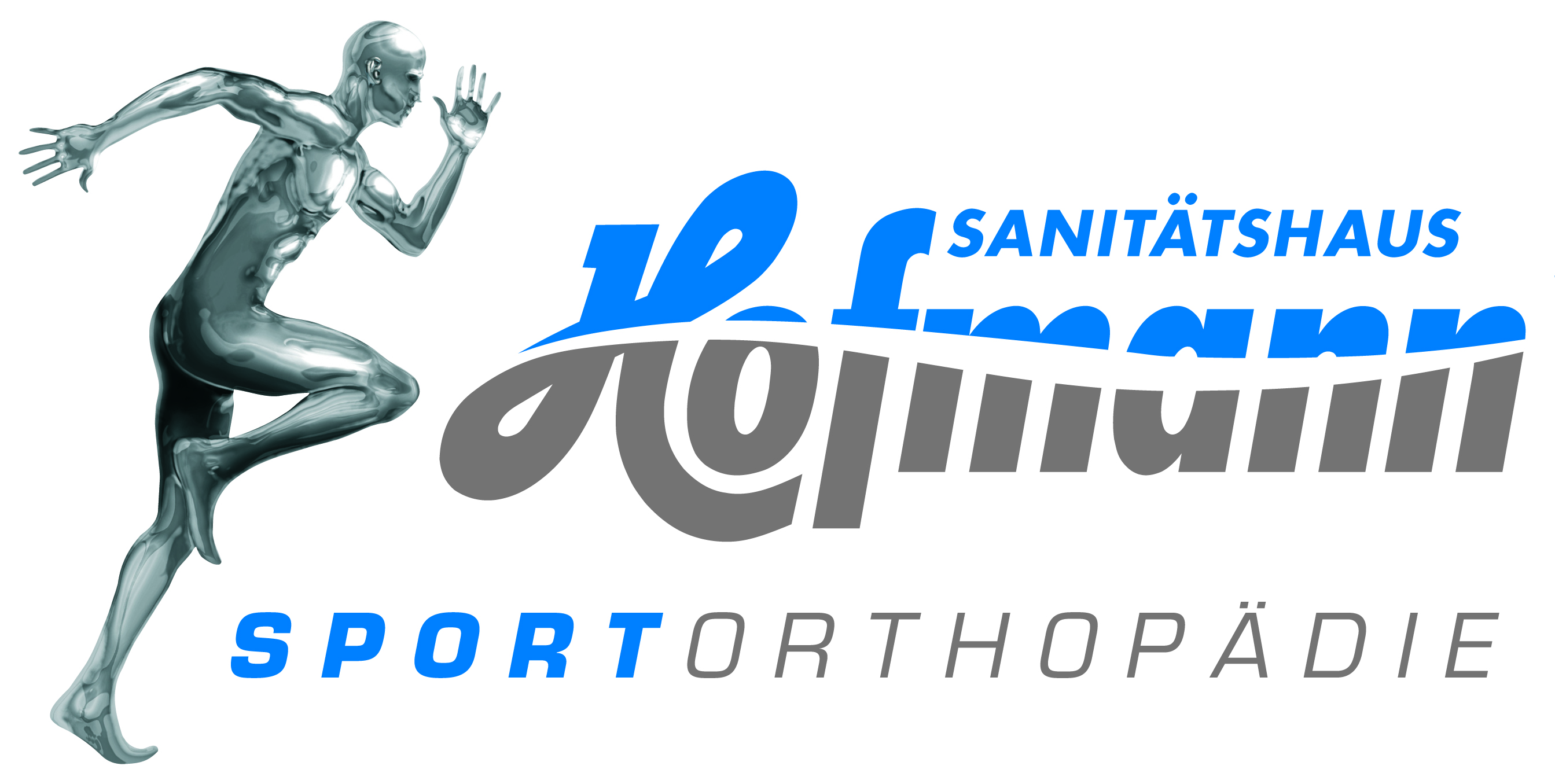 Sprunggelenktherapie
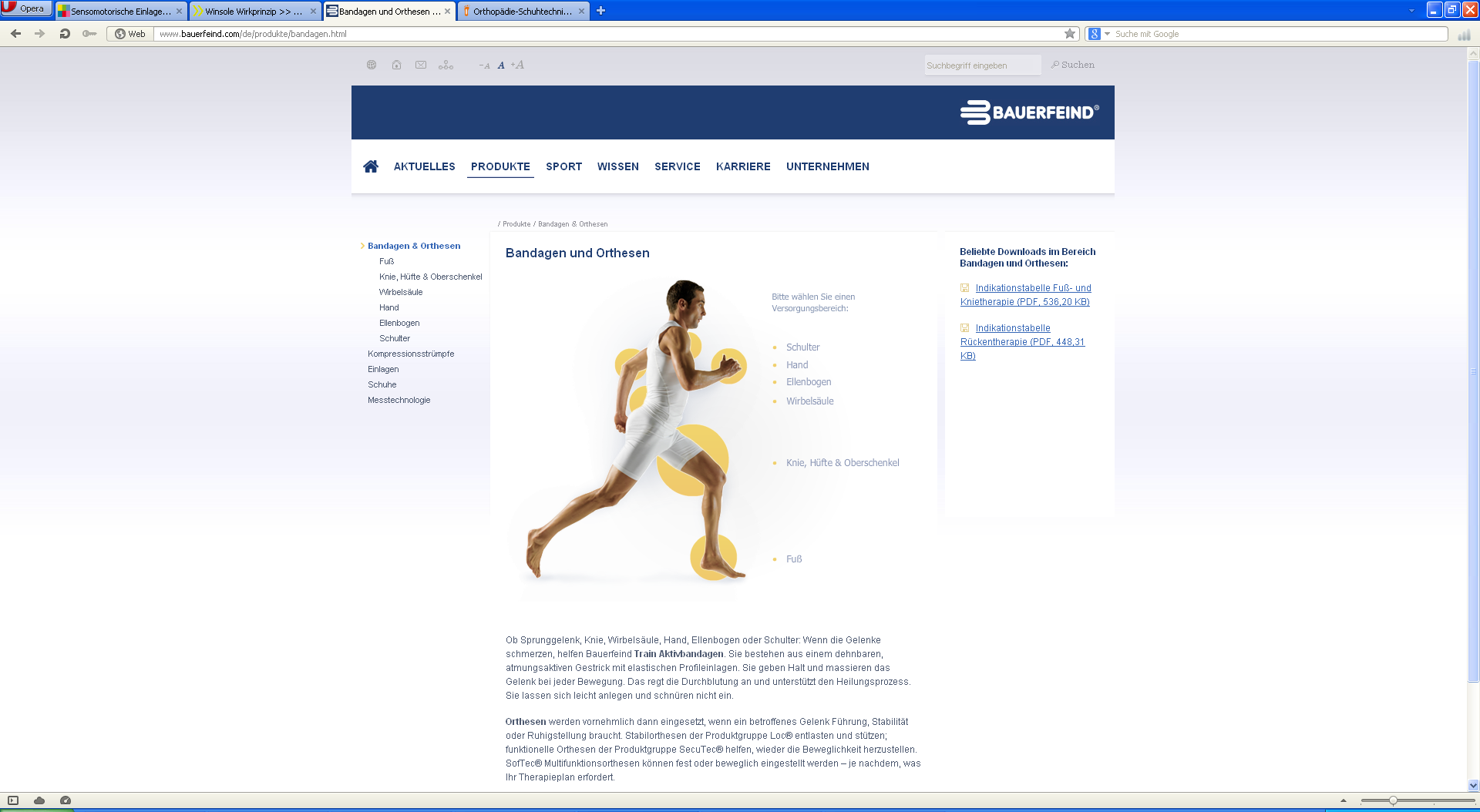 Mit unseren Bandagen/ Orthesen unterstützen wir die funktionelle Sprunggelenkstherapie
Fuß
Bewährte Konzepte zur Behandlung des Fußes
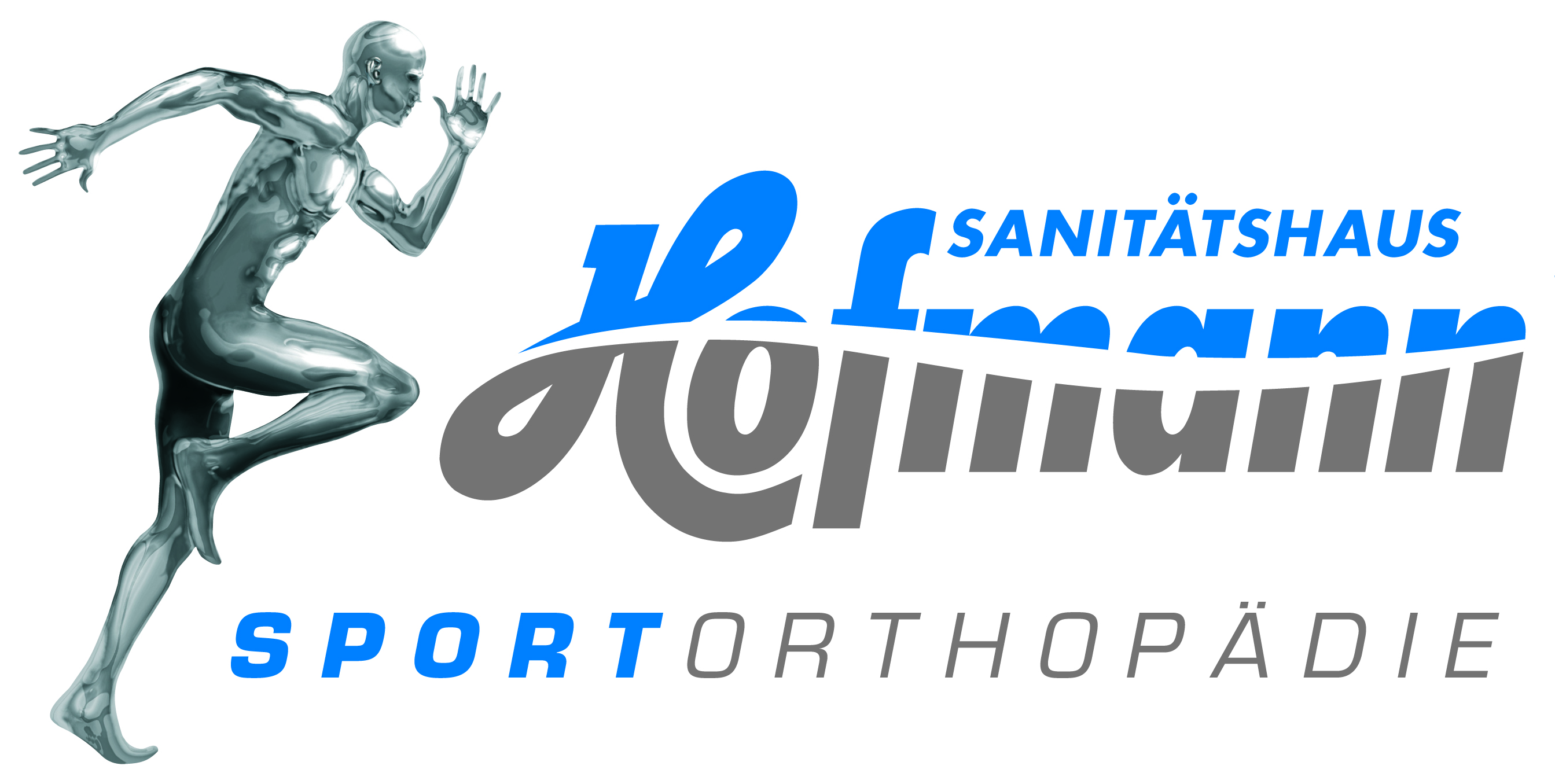 Bandagen
Malleo Train
Malleo Train Plus
AchilloTrain
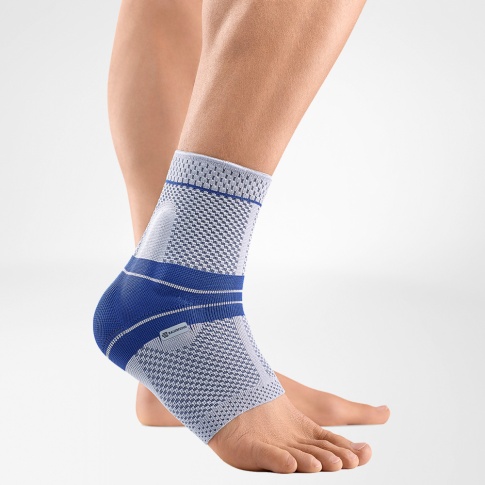 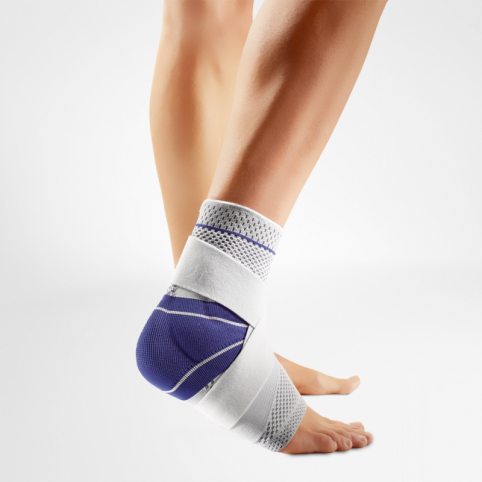 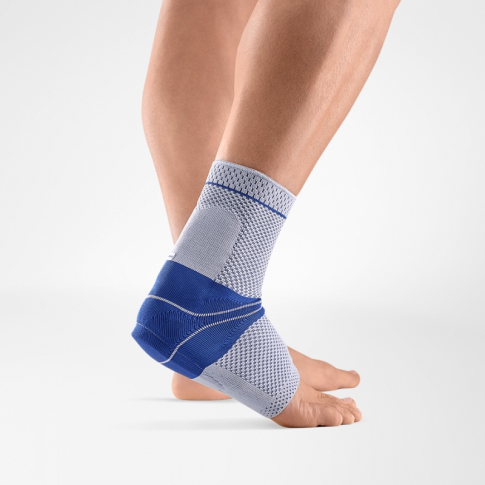 Aktivbandage für erhöhte Stabilität und Sicherheit des Sprunggelenks

 posttraumatische oder
  postoperative
  Weichteilreizzustände

 Bandinsuffizienz

 Supinationsprophylaxe
Aktivbandage zur Entlastung der Achillessehne

 bietet Stabilität und
  entlastet die Sehne

 wirkt schmerzlindernd und
  muskelaktivierend
Aktivbandage zur muskulären Stabilisierung des Sprunggelenks

 Reizzustände nach
   Verletzungen

 Bänderschwäche

 Gelenkergüsse und
  Schwellungen bei Arthrose
  und Arthritis
Bewährte Konzepte zur Behandlung des Fußes
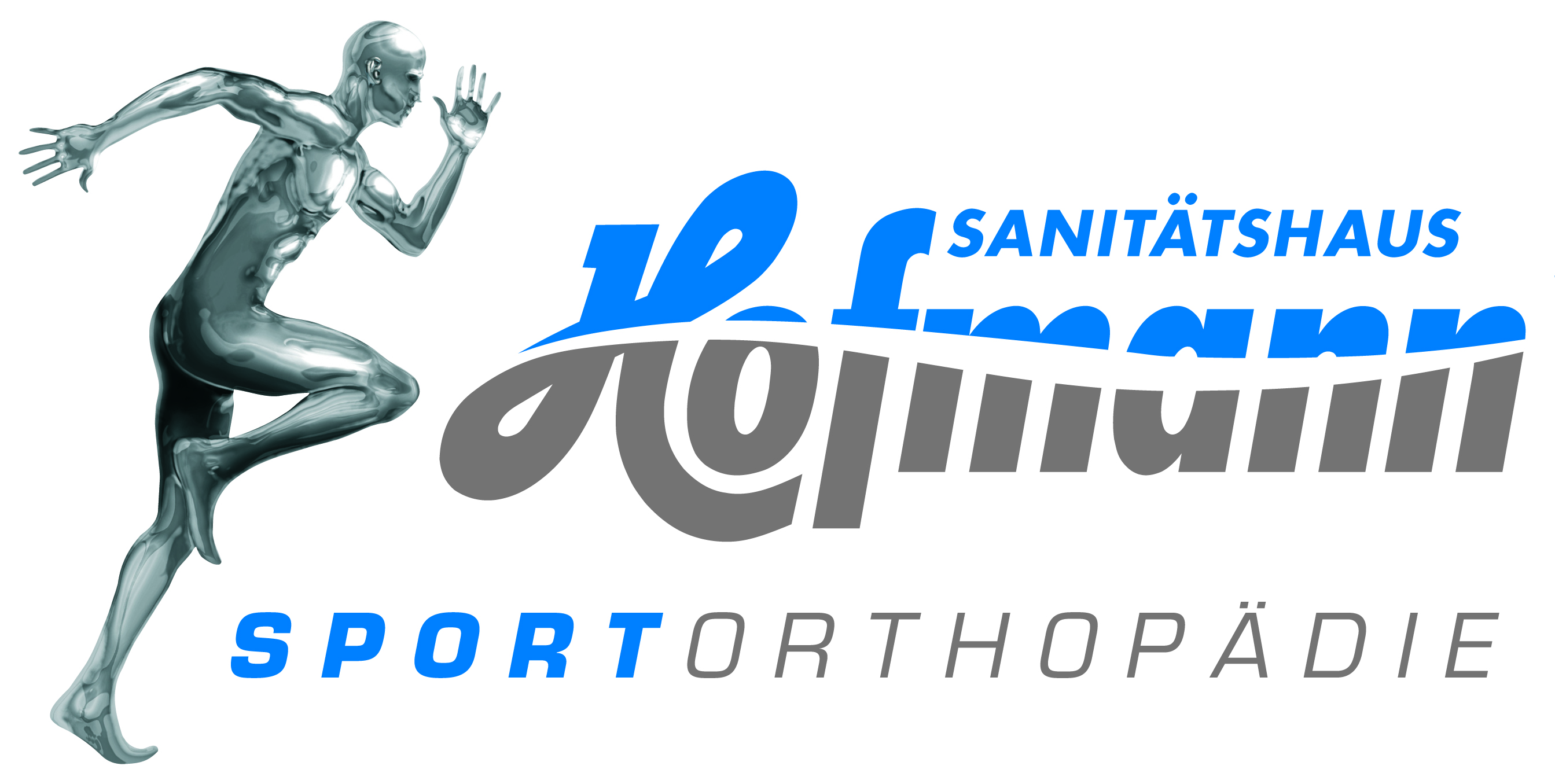 Orthesen
Air Loc
Malleo Loc
Valgu Loc
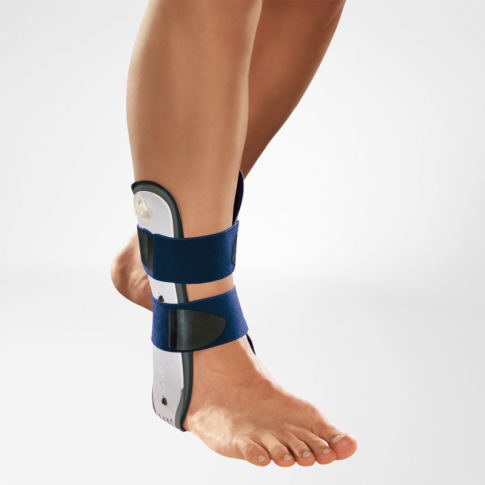 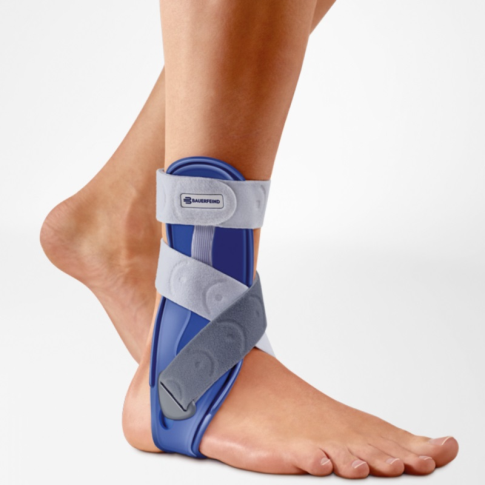 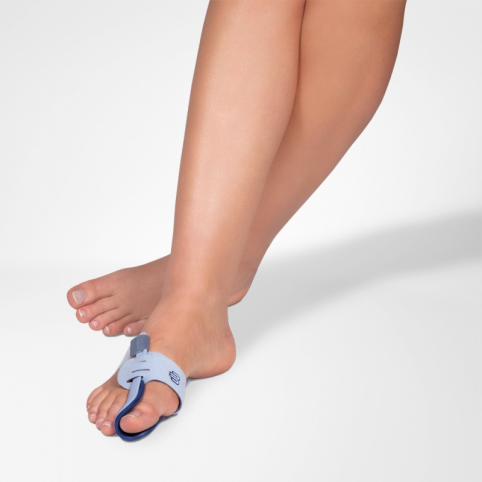 Stabilorthese zur Stabilisierung des Sprunggelenks

 frühfunktionelle Therapie
  bei Verletzungen der
  Außenknöchelbänder

 Kapselbandzerrungen

 chronische Bandinsuffizienz
Stabilorthese zur Korrektur der Großzehenfehlstellung

 Hallux valgus – konservativ
  und postoperativ
Stabilorthese zur Stabilisierung des Sprunggelenks

 akute Kapselband-
  verletzungen

 chronische Instabilitäten

 Rezidivprophylaxe
Fitness- Studio für die Füße
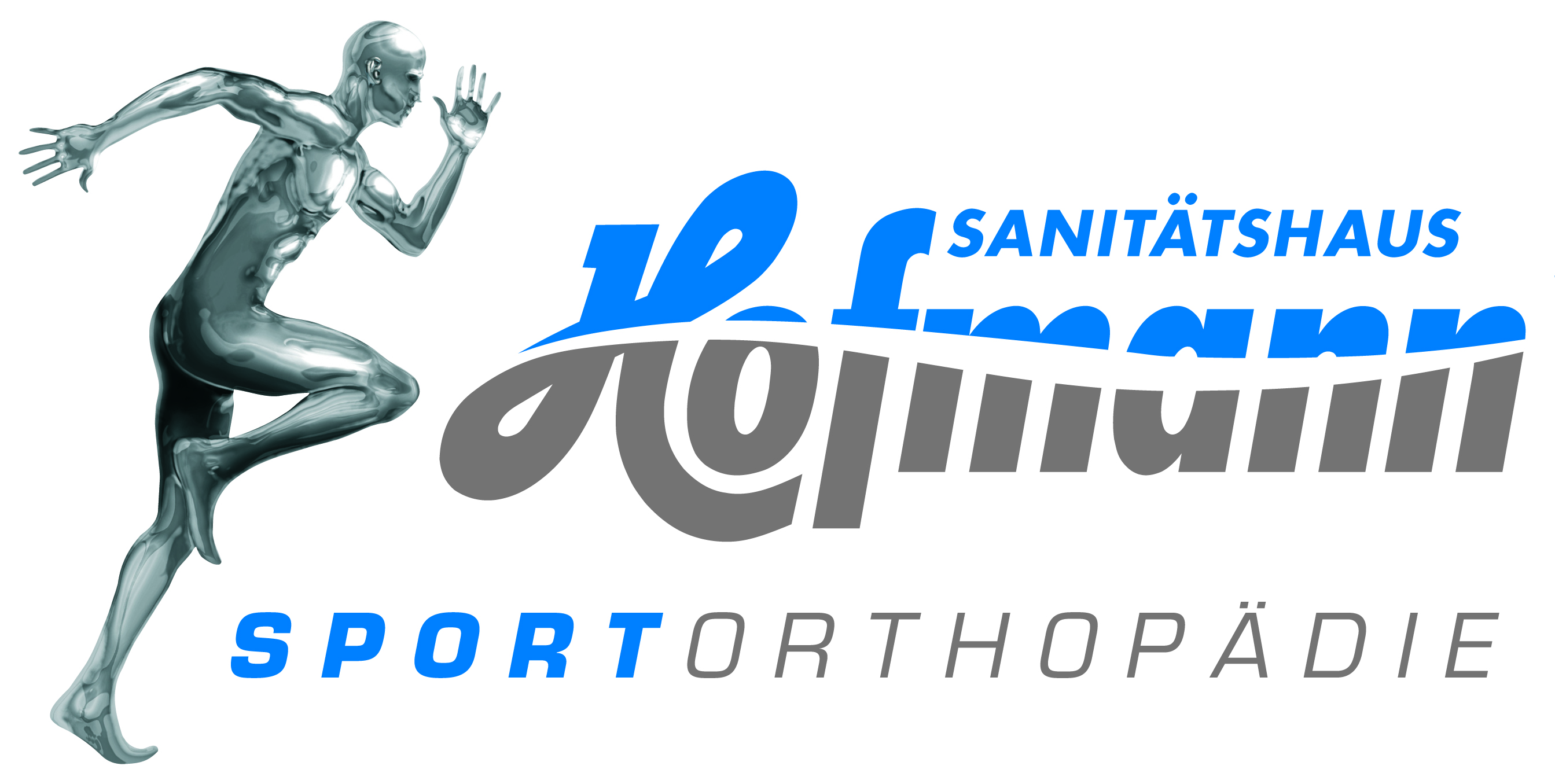 ProActive Einlage
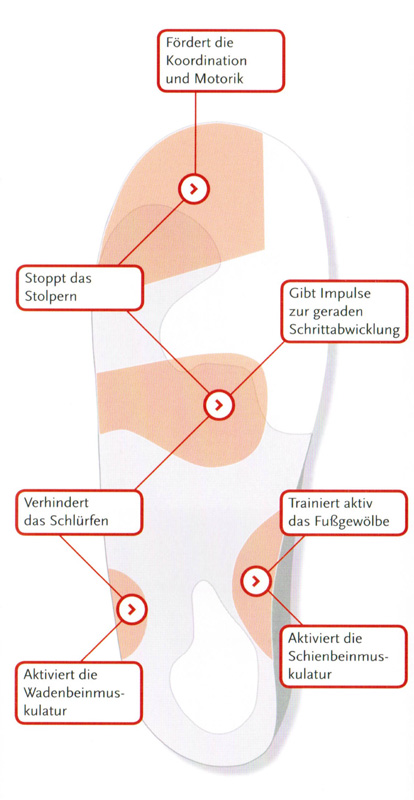 Fördert die Koordination und Motorik
Infospots aktivieren und trainieren über
     die Motorik Ihre gesamte Muskulatur

  Verbesserung der Motorik nach
      physiotherapeutischem Prinzip

  in unserer Fachwerkstatt fertigen wir
     Ihre individuell, auf Sie abgestimmte
     ProActive Einlage
Stoppt das Stolpern
Gibt Impulse zur geraden Schrittabwicklung
Trainiert aktiv das Fußgewölbe
Verhindert das Schlürfen
Aktiviert die Schienbeinmuskulatur
Aktiviert die Wadenbeinmuskulatur
Der Sportstrumpf für den Ausdauersport
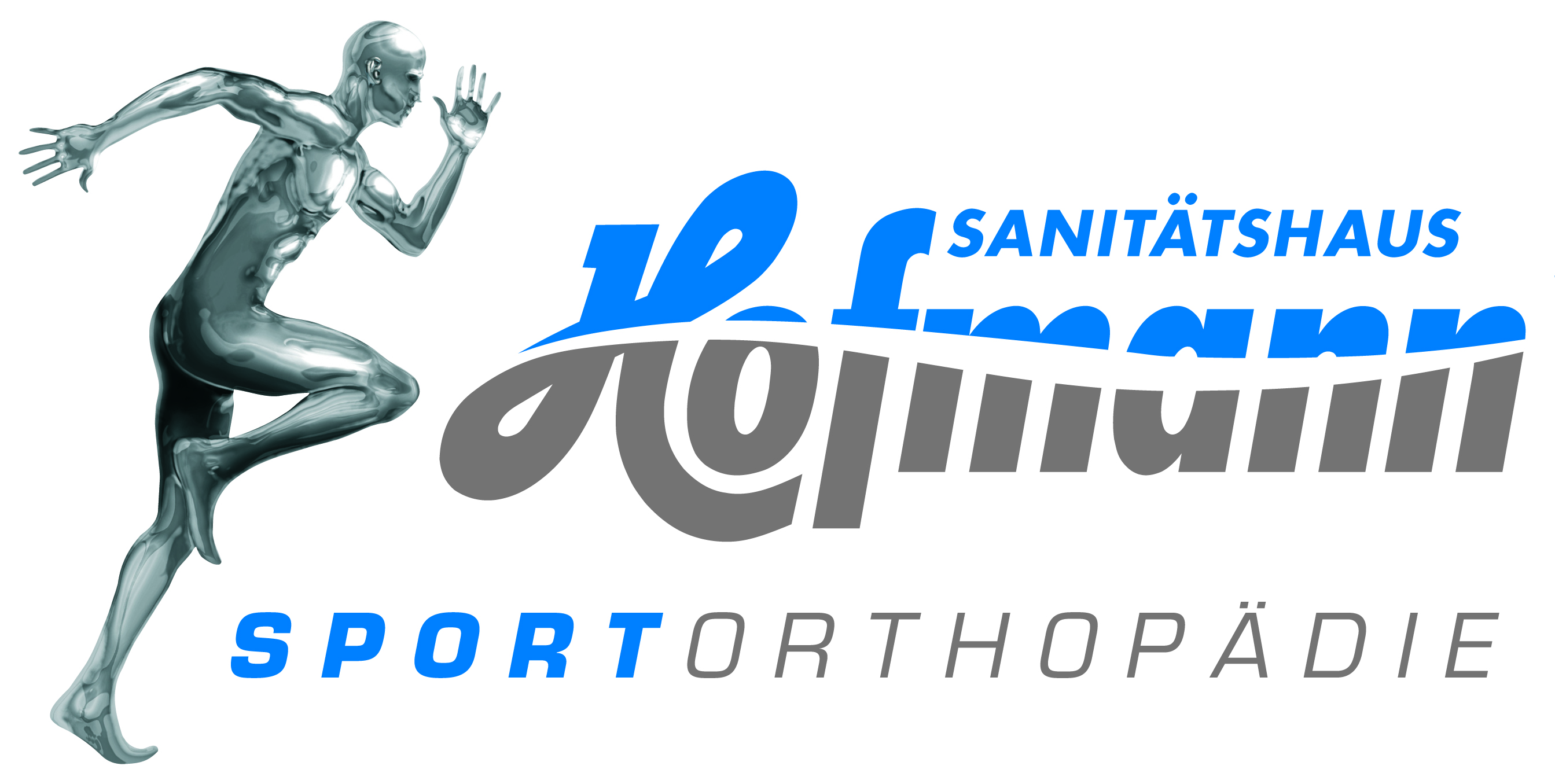 Compression Sock Performance
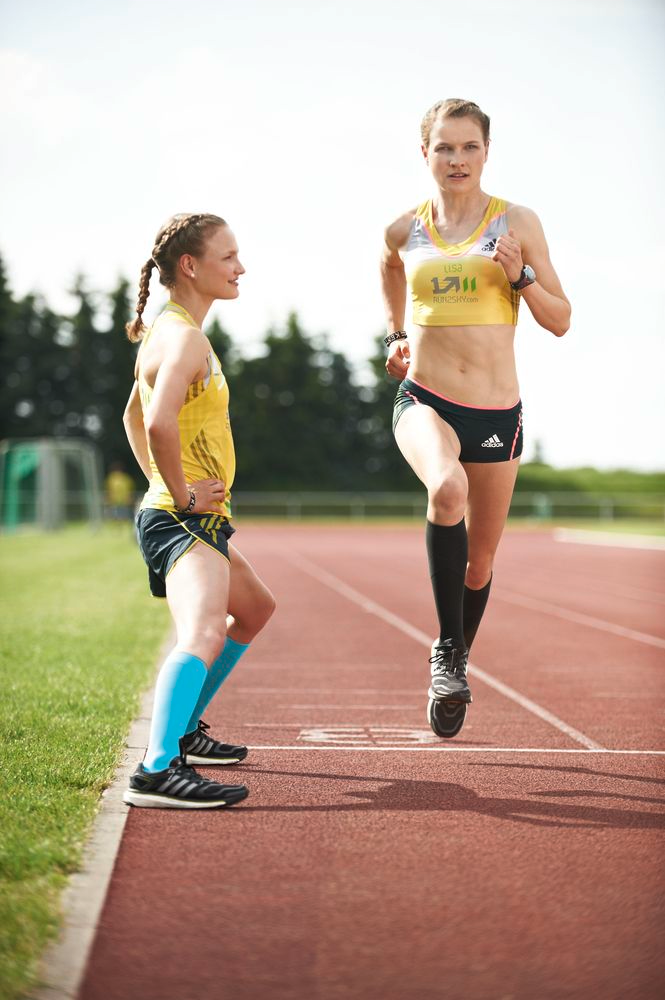 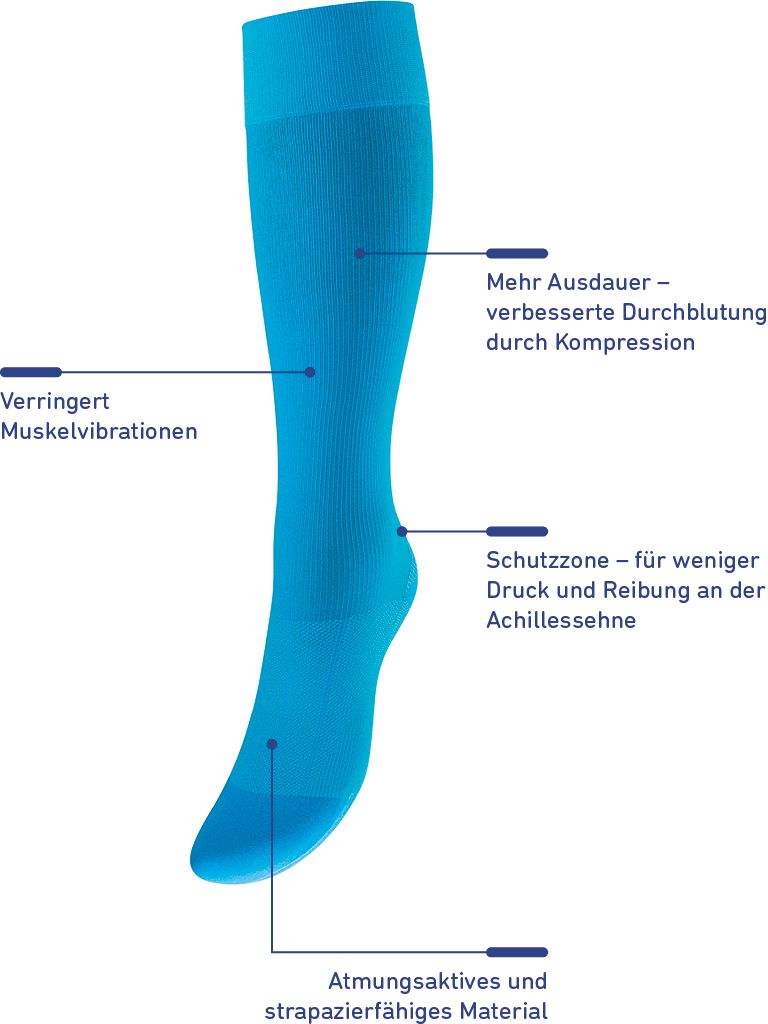 Mehr Ausdauer- verbesserte Durchblutung durch Kompression
Verringert
Muskelvibrationen
Schutzzone-
 für weniger Druck und Reibung an der Achillessehne
Atmungsaktives und strapazierfähiges Material
Bleiben Sie aktiv …
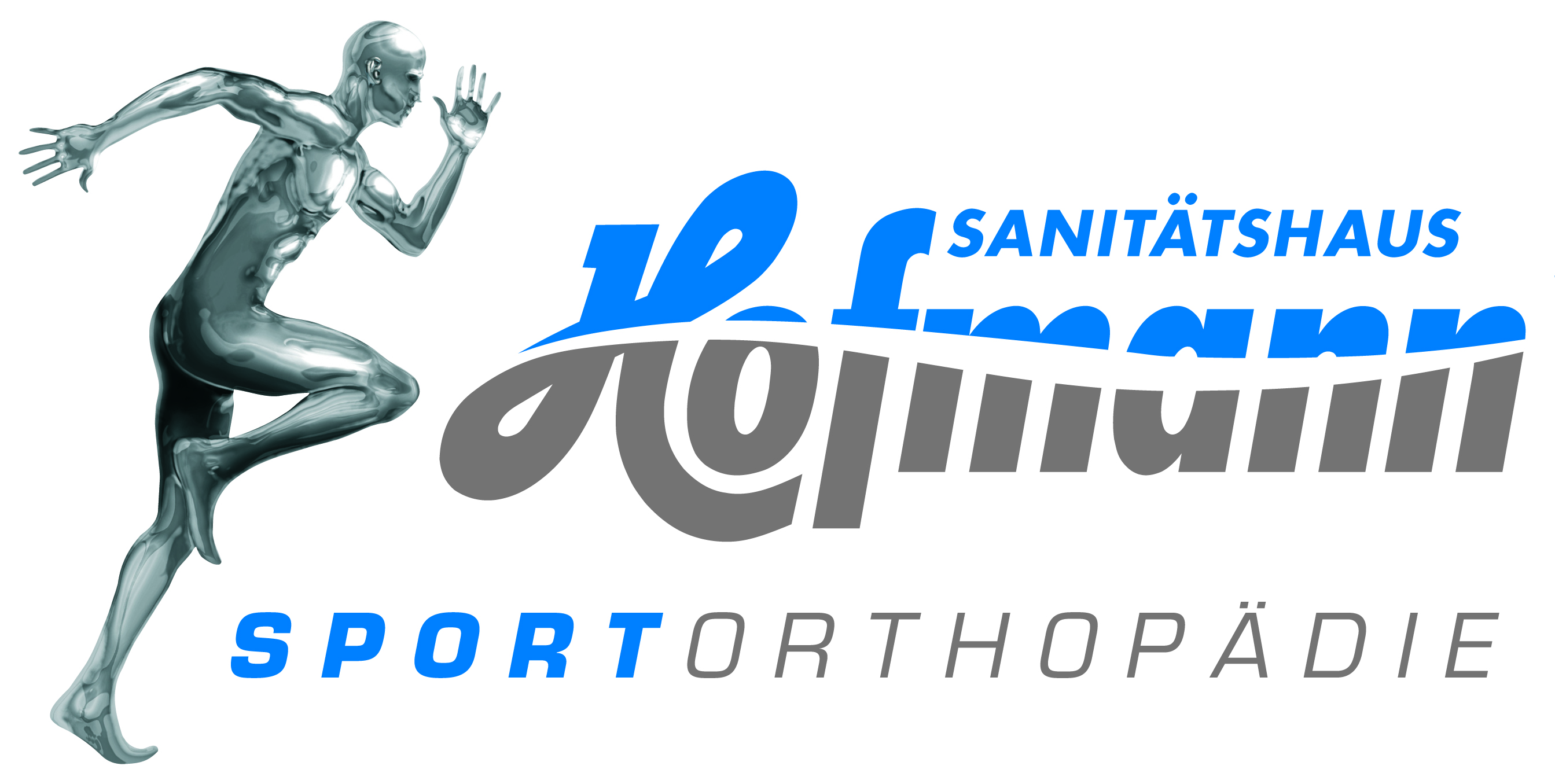 Kniegelenks- und Oberschenkeltherapie
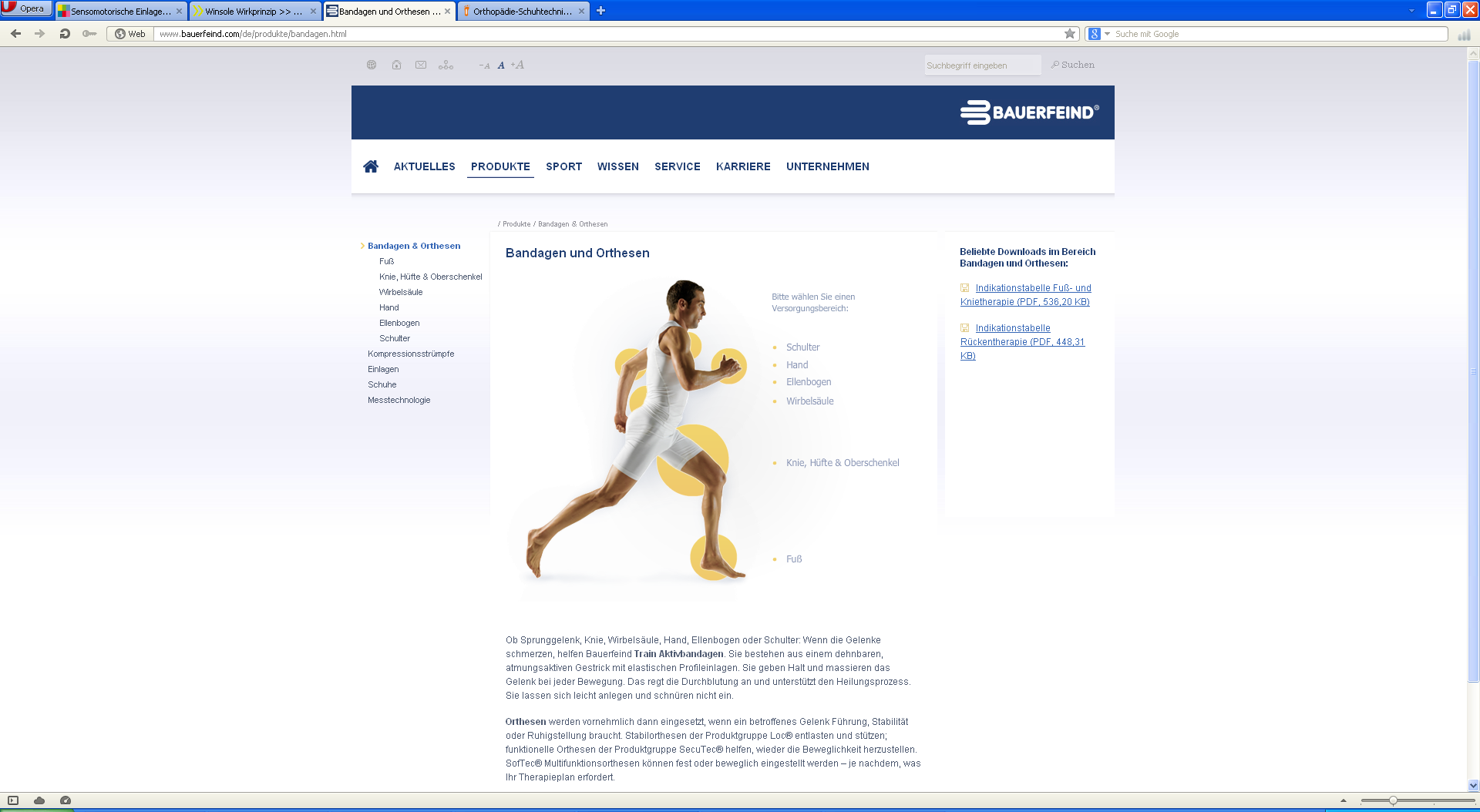 Mit unseren Bandagen/ Orthesen unterstützen wir die funktionelle Kniegelenks- und Oberschenkeltherapie
Knie & Oberschenkel
Dynamischer Look - perfekte Passform
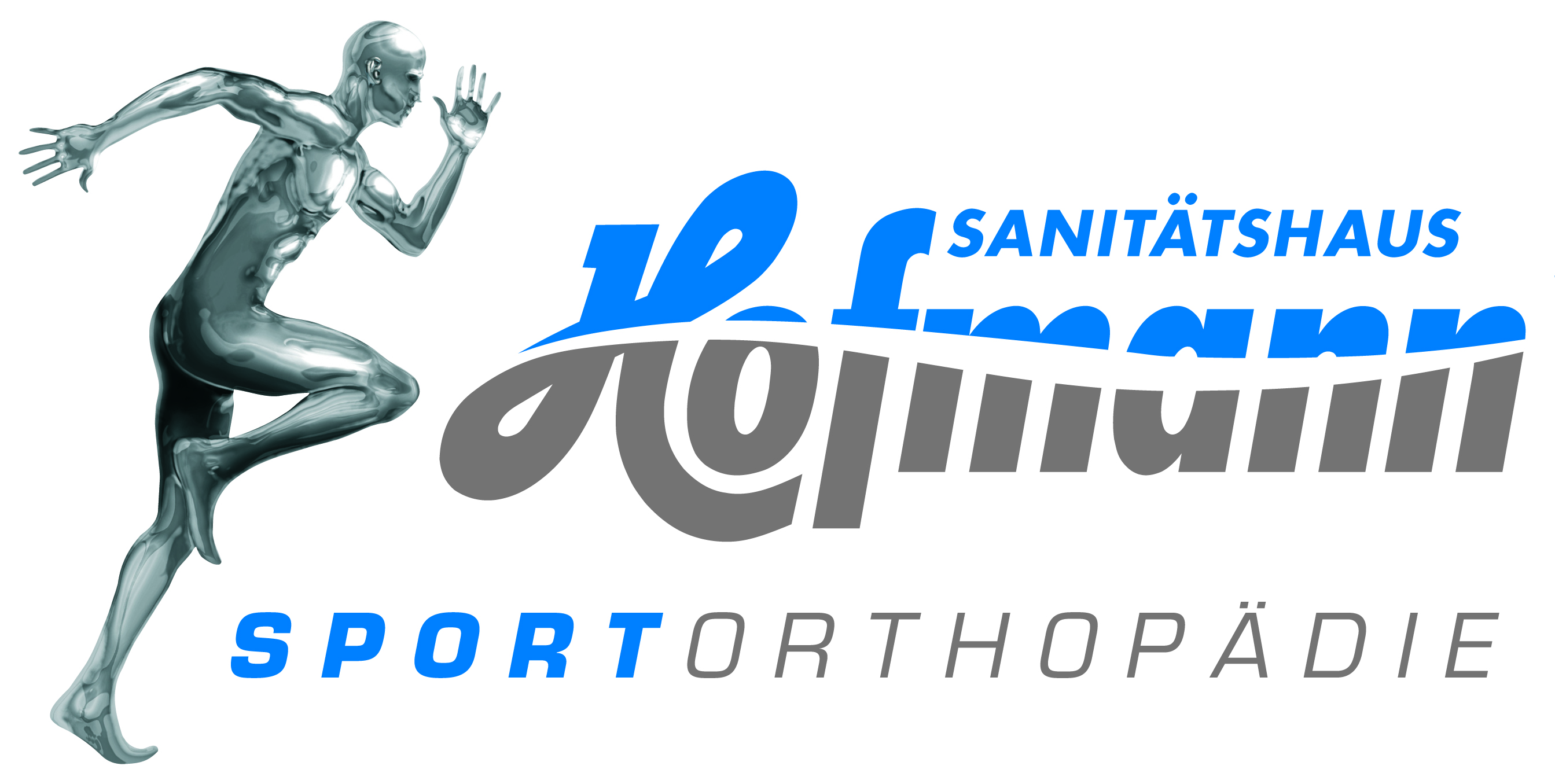 Kniebandagen
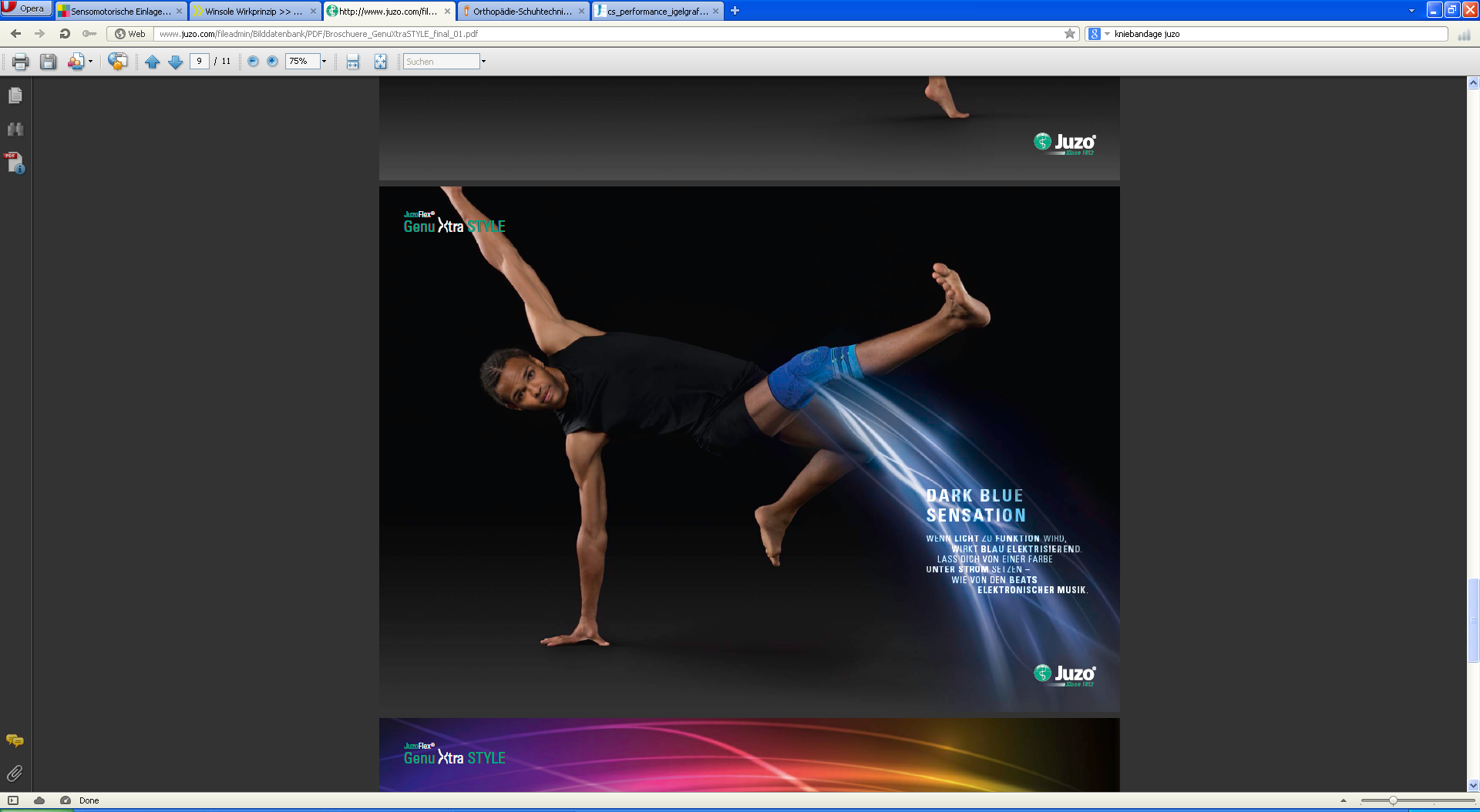 Pulsierend, energetisch, aktivierend
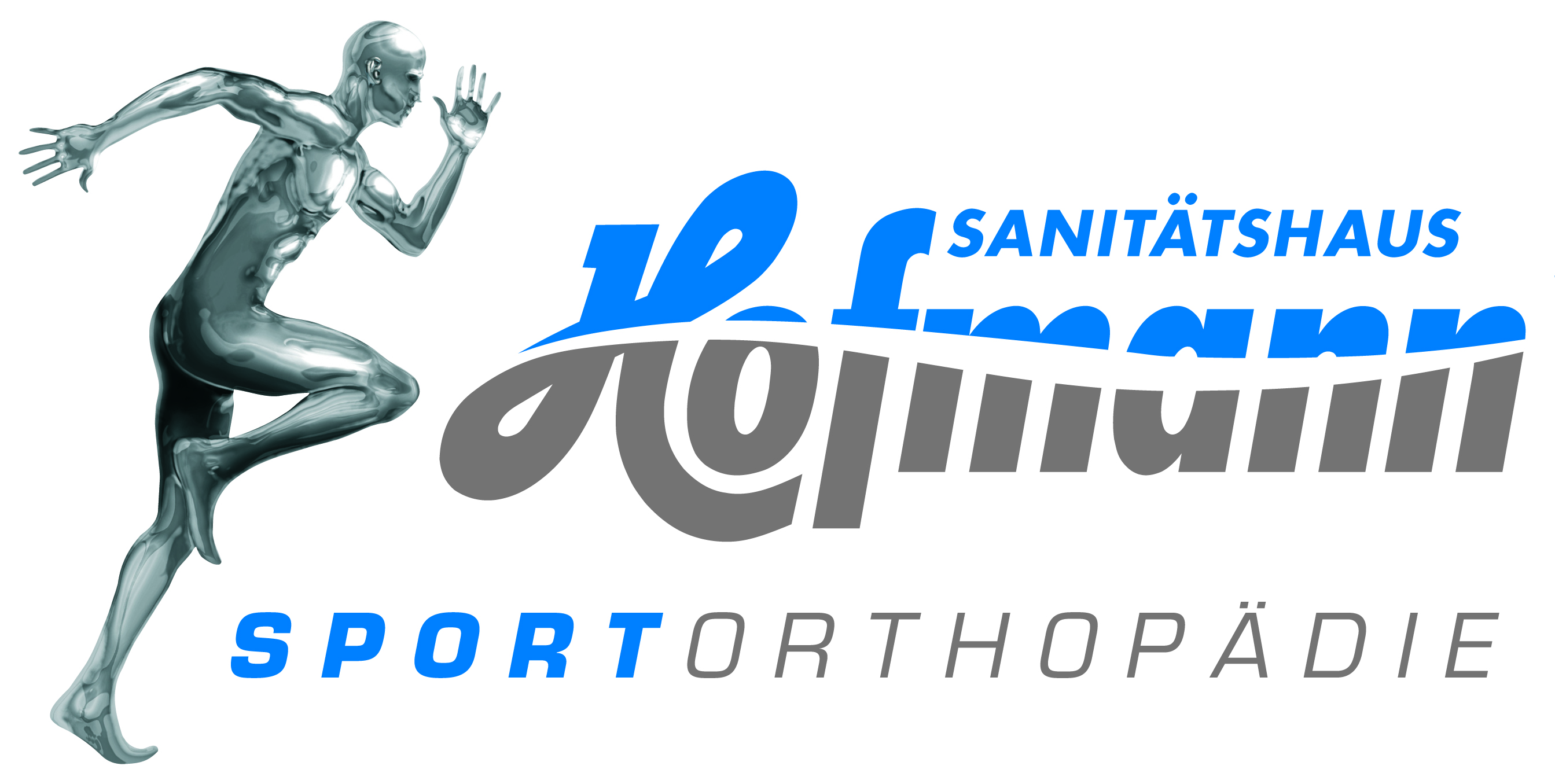 JuzoFlex® Genu Xtra STYLE in trendigen Neonfarben
Eigenschaften


 Anatomisch formgestrickt für
    funktionsgerechten Sitz

 Komfortzone in der Kniekehle

 Atmungsaktives und hautfreundliches
    Komfort-Gestrick

 Atmungsaktives und hautfreundliches
    Komfort-Gestrick
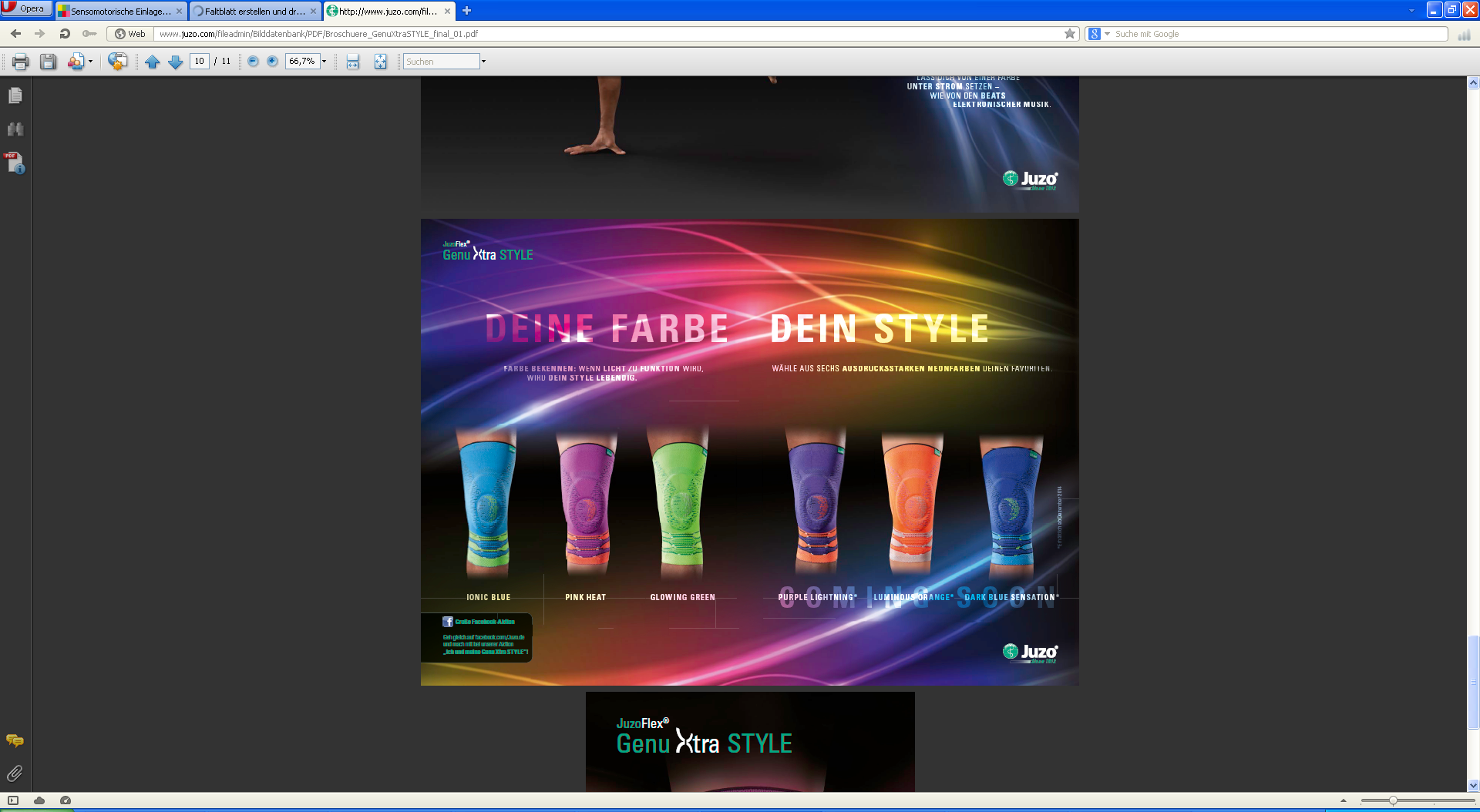 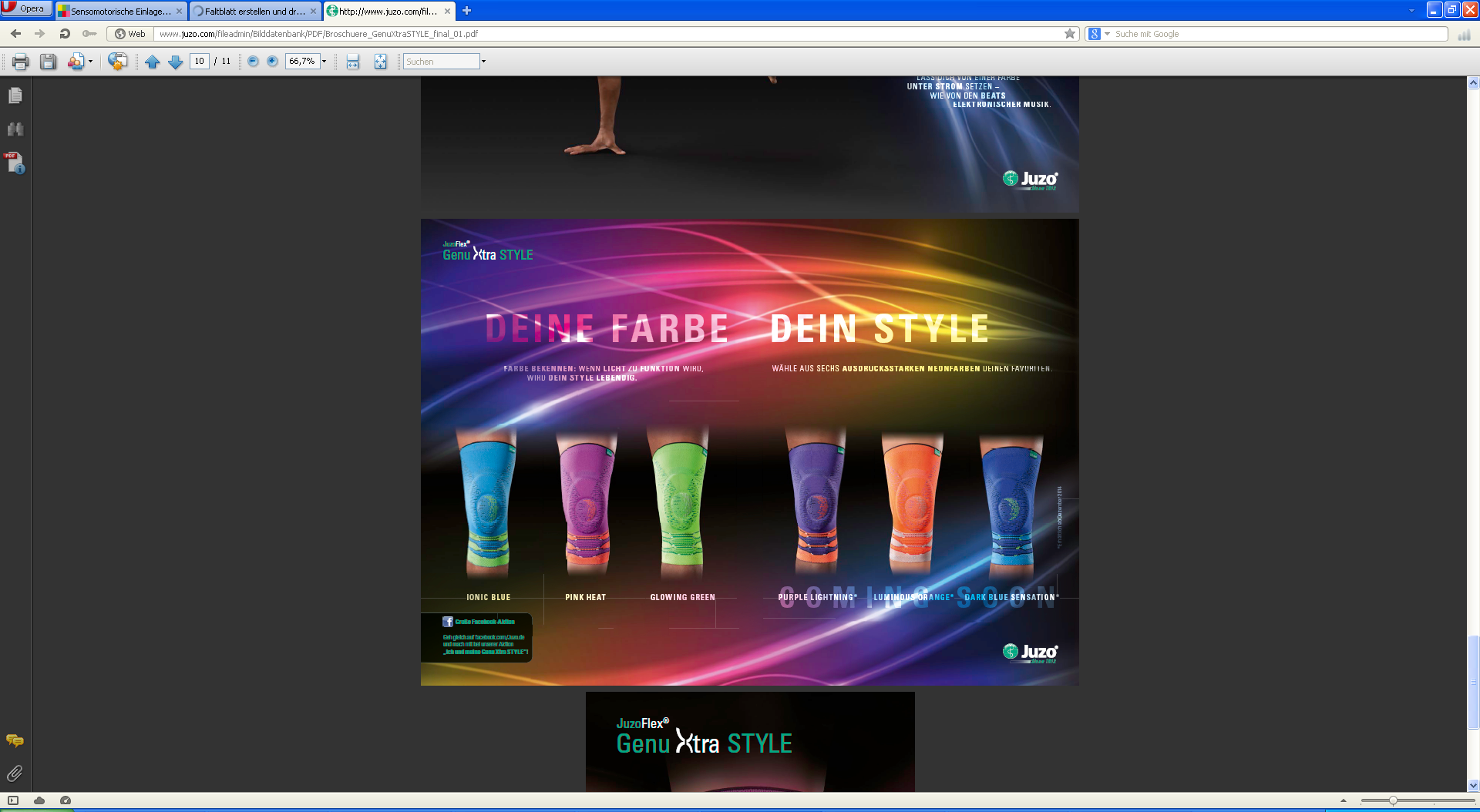 perfekt für alle, die mit STYLE sportlich aktiv sein möchten
Multifunktionsorthese zur Stabilisierung des Kniegelenks
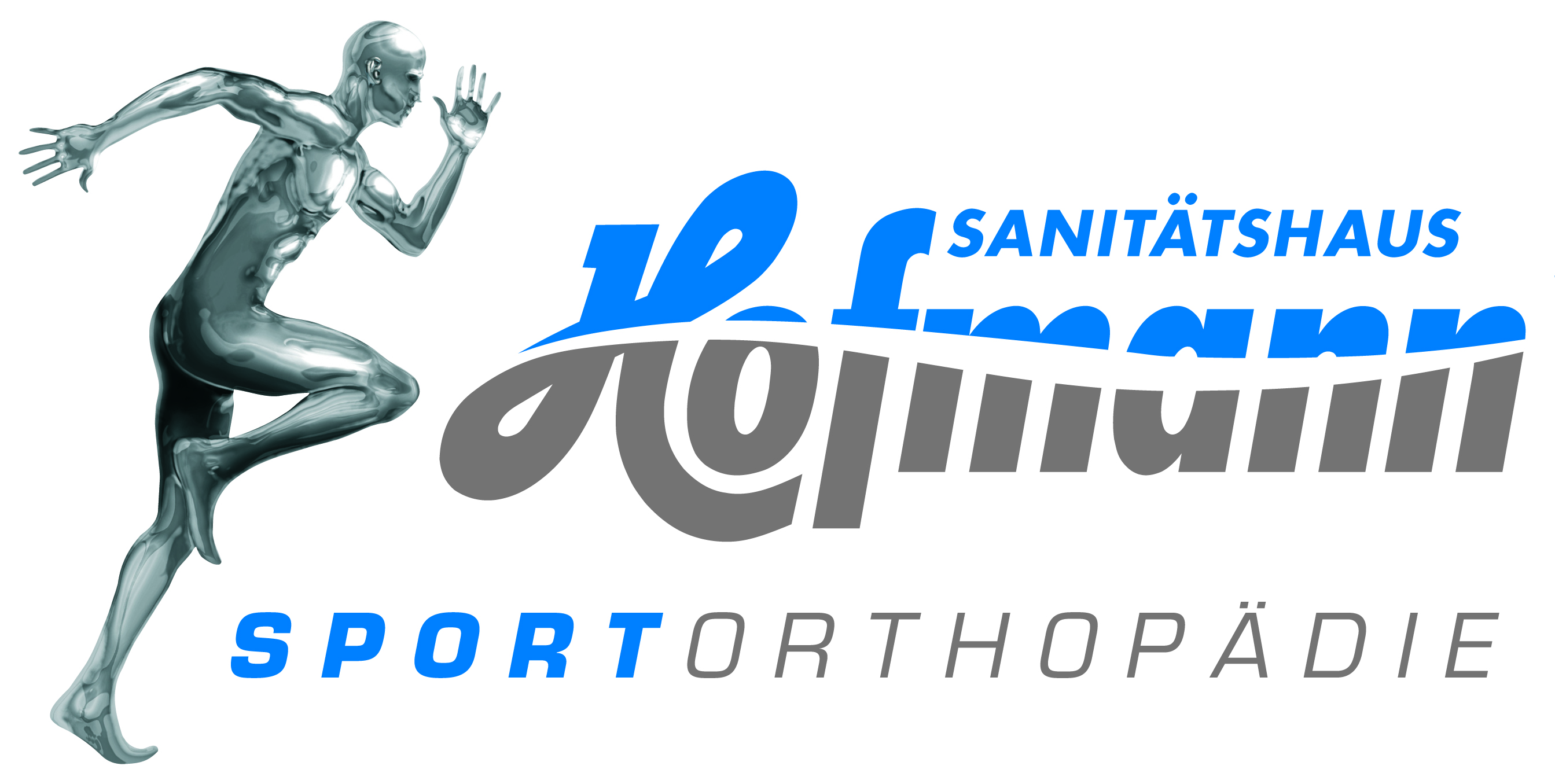 SofTec® Genu
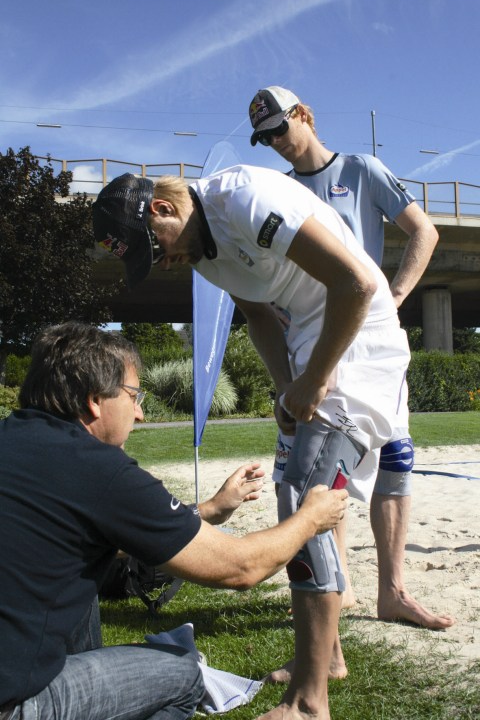 Indikationen

 stabilisiert das Knie dank „intelligenter“
    Gelenkschienen und Spezialgestrick

 Kreuzbandrissen
 Seitenbandverletzungen
 Arthritis

 hilft Schmerzen zu lindern

 heilungsfördernde Massage bei jeder
    Bewegung
Die Alternative zum Tape-Verband
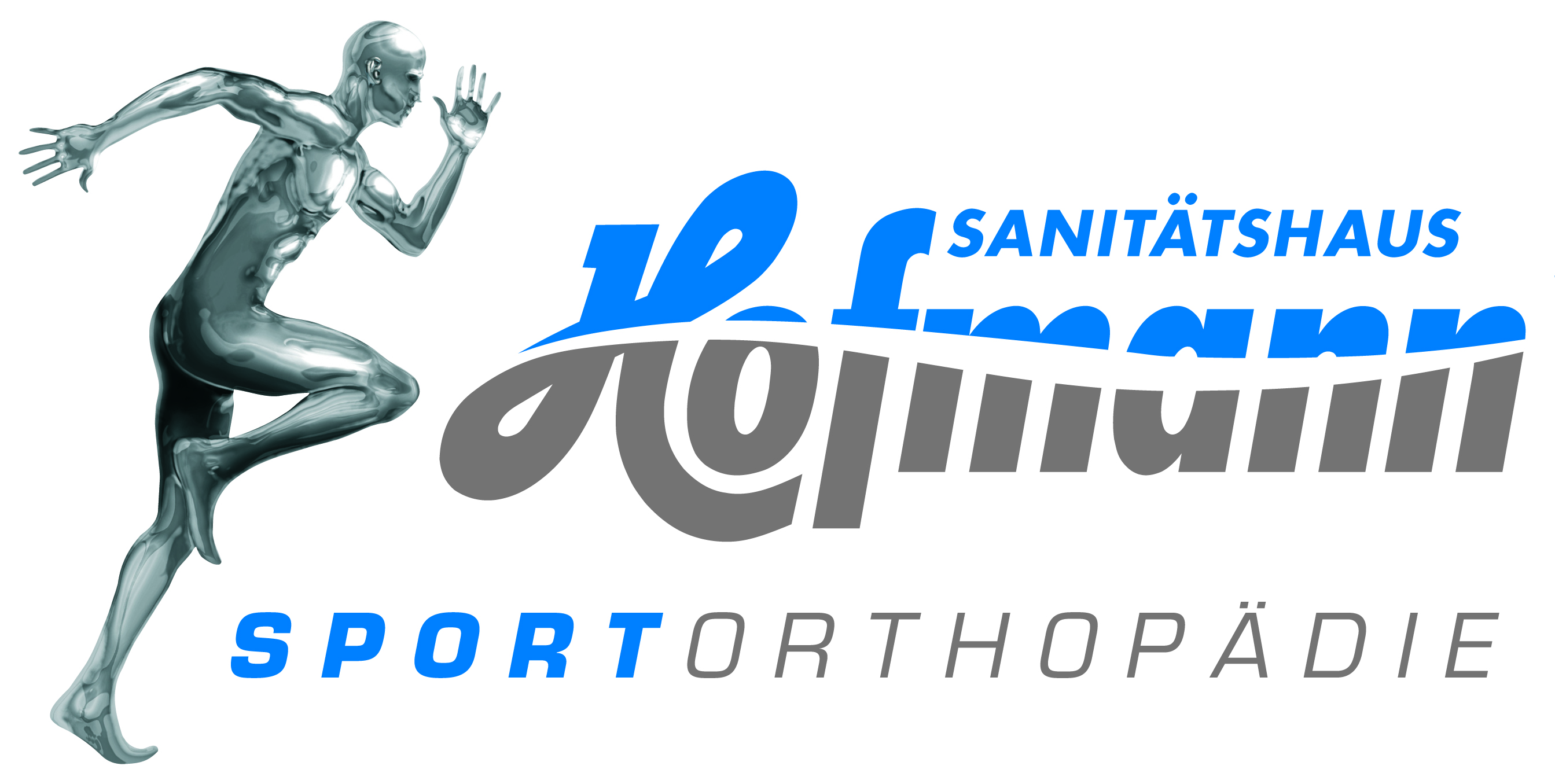 MyoTrain® - Tapen ohne fremde Hilfe
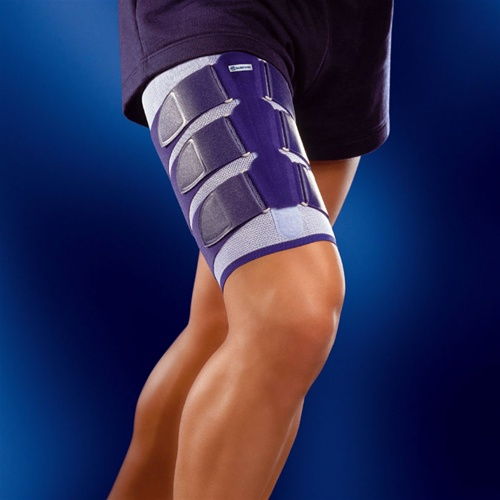 Indikationen

 Muskelverletzungen am Oberschenkel
 Muskelverhärtungen
 Muskelzerrungen
 Muskelfaserrisse
 Muskelprellungen (Pferdekuss)

 Vorsorge bei Wiederholungsverletzungen
Bleiben Sie aktiv …
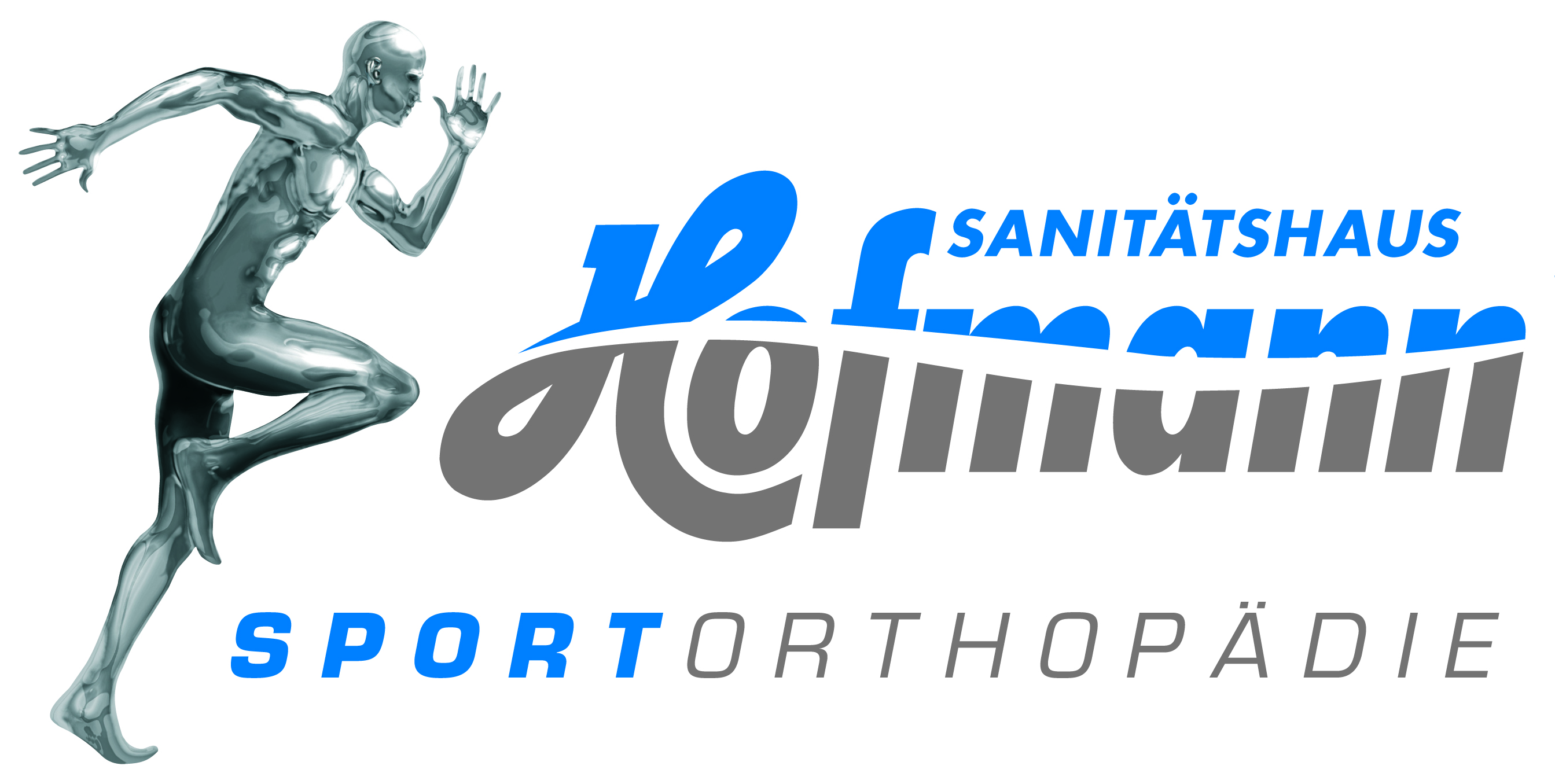 funktionelle Wirbelsäulentherapie
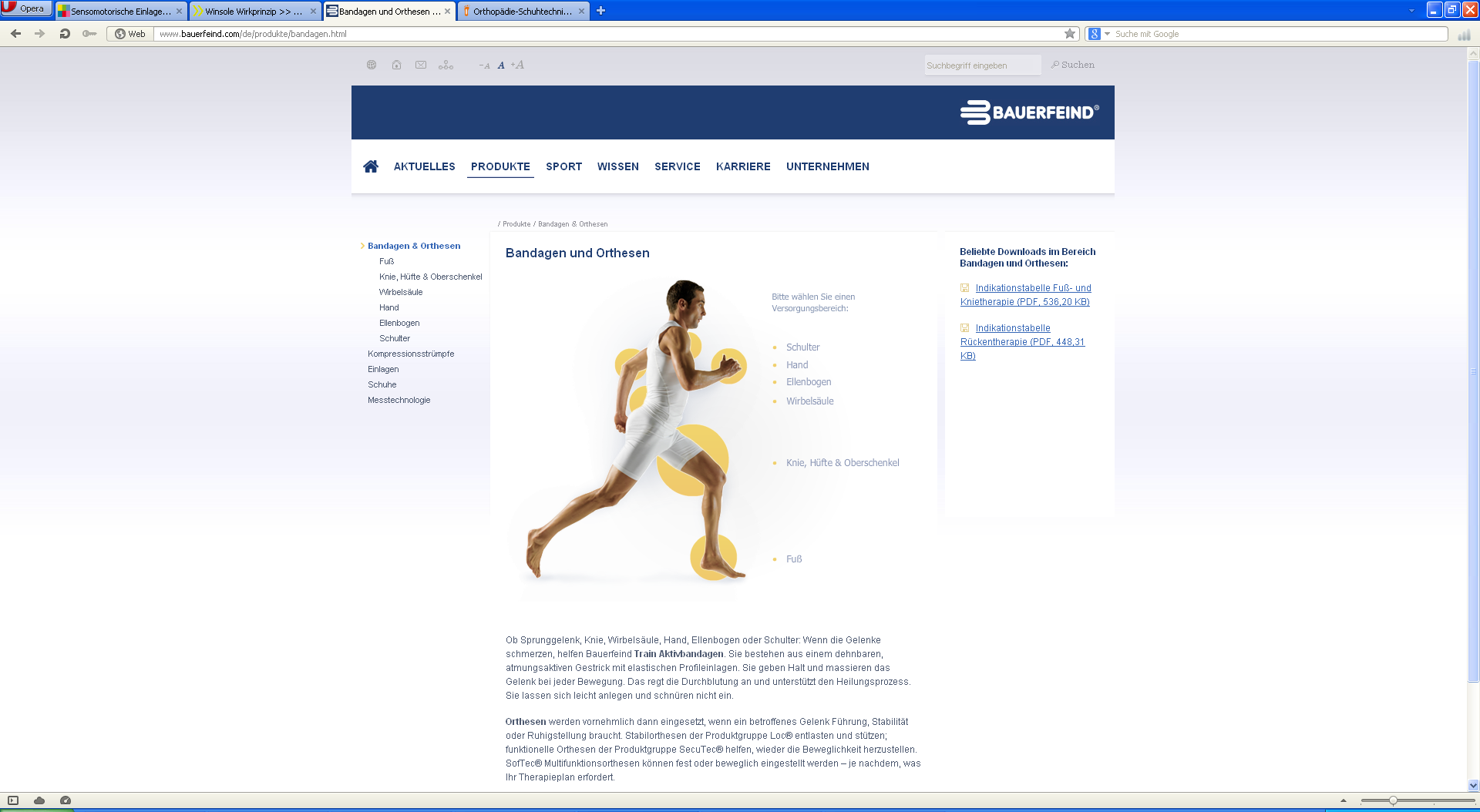 Wirbelsäule
Mit unseren Bandagen/ Orthesen unterstützen wir die funktionelle Wirbelsäulentherapie
Aktivbandage zur Stabilisierung der Lendenwirbelsäule
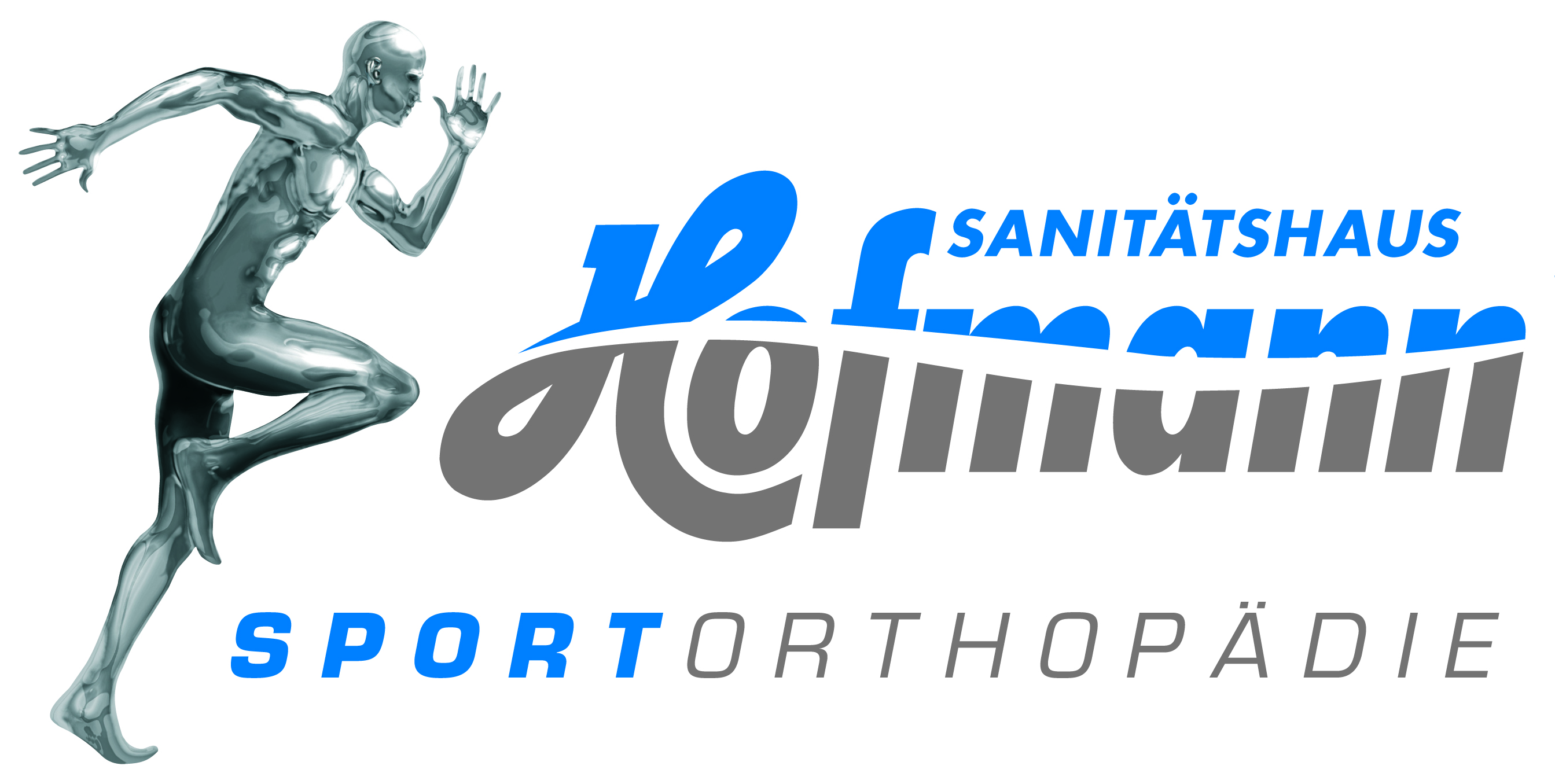 LumboTrain® - Wirkung ohne Nebenwirkung
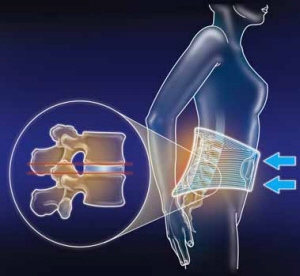 Produktdetails

 stützt und massiert die Lendenwirbel

 bei Schmerzen und Verspannungen

 bequemes, atmungsaktives Gestrick
Stabilisierung des Beckens und der Iliosakralgelenke
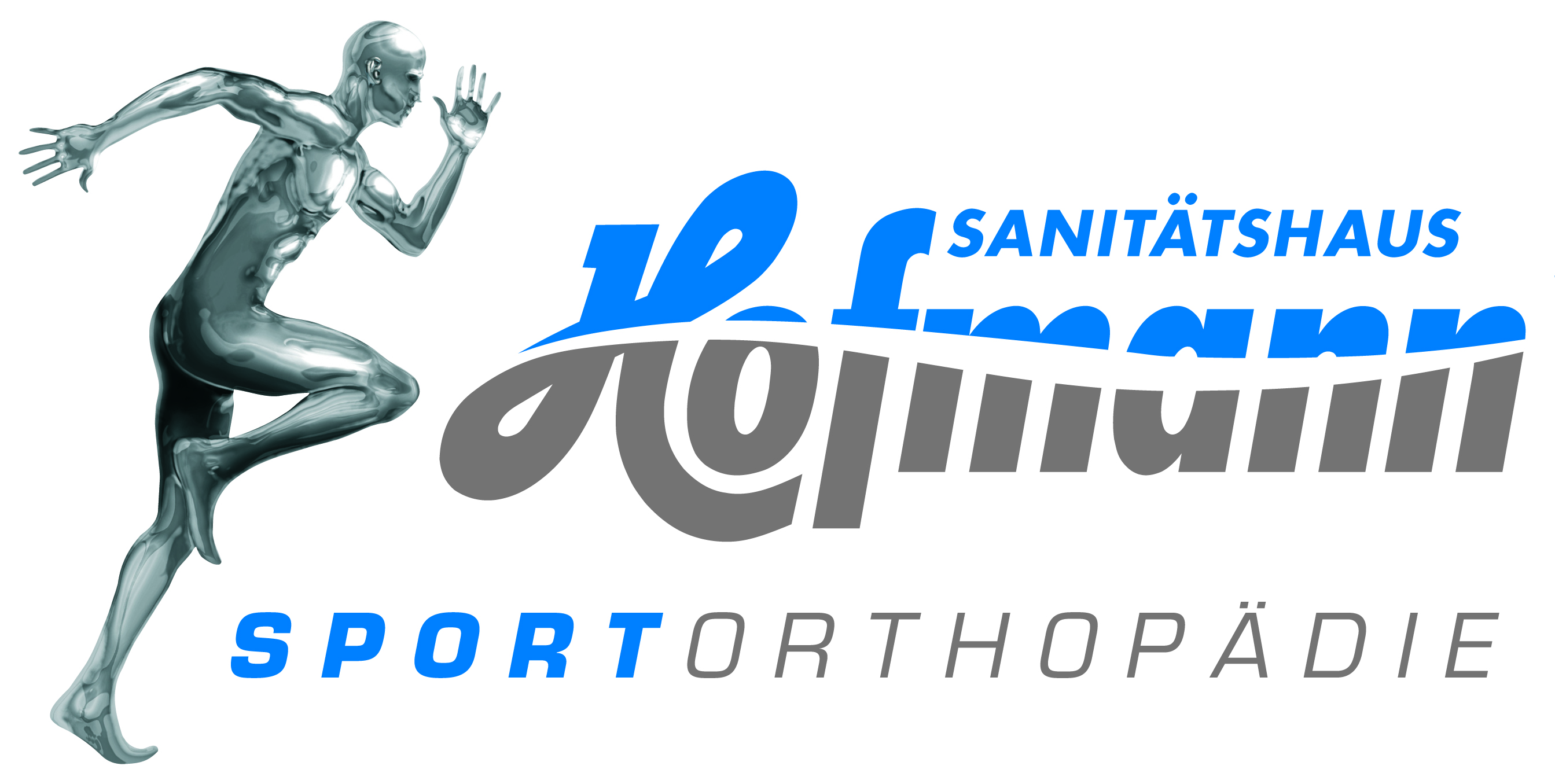 SacroLoc® - Gezielte Wirkung an der Lende
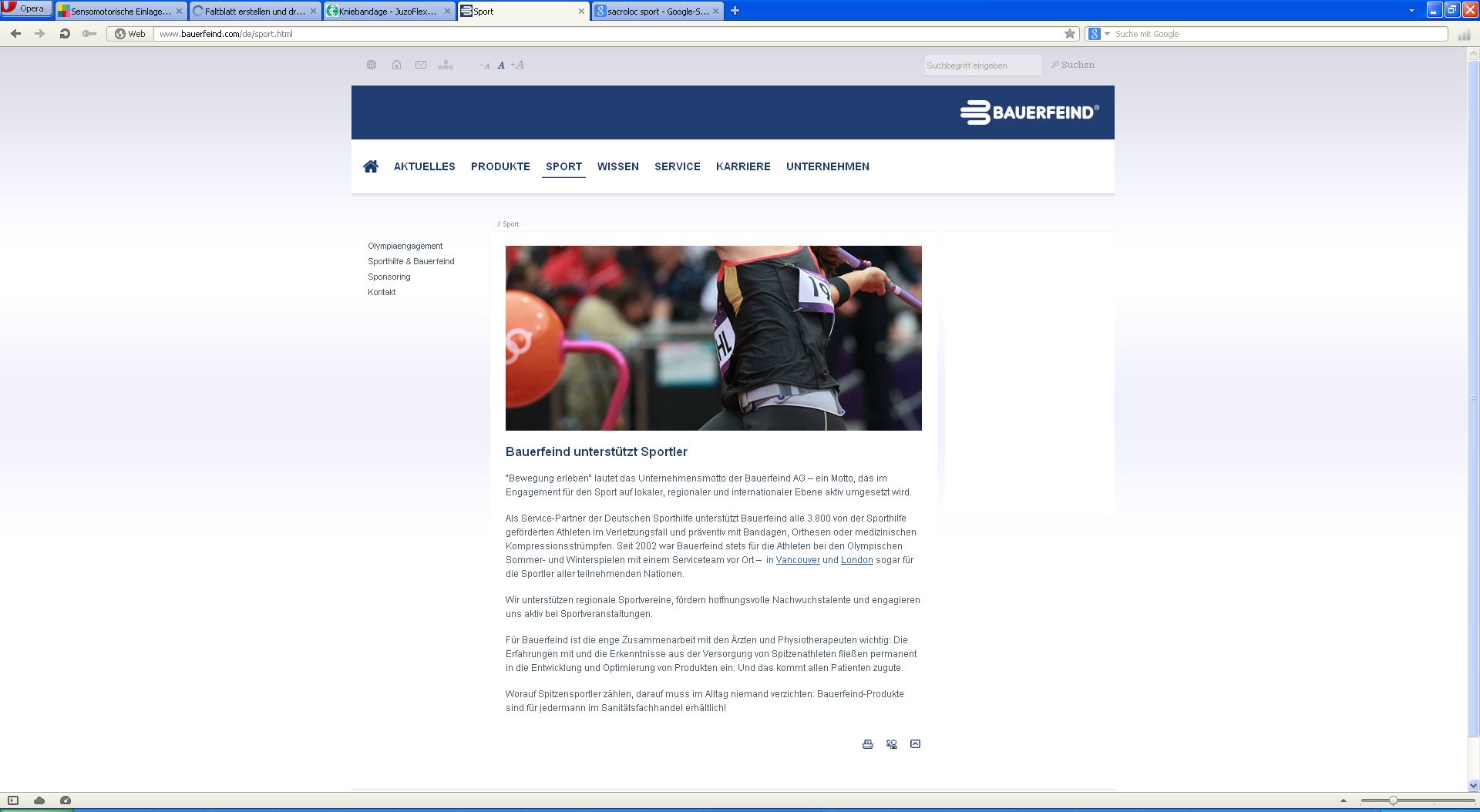 Indikationen

 ISG-Syndrom
 ISG-Arthrose
 ISG-Instabilität
 ISG-Blockierung
Bleiben Sie aktiv …
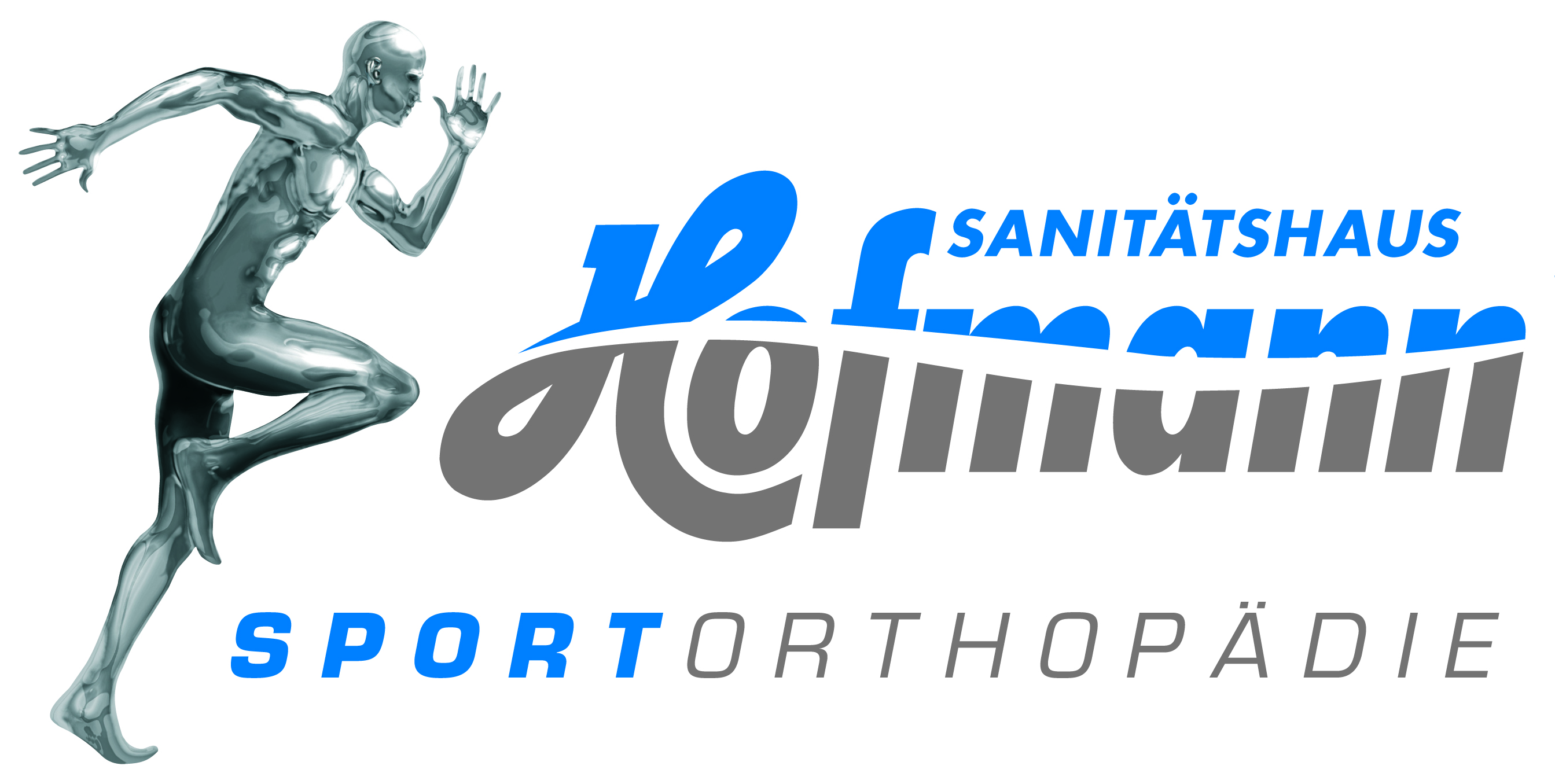 funktionelle Ellenbogentherapie
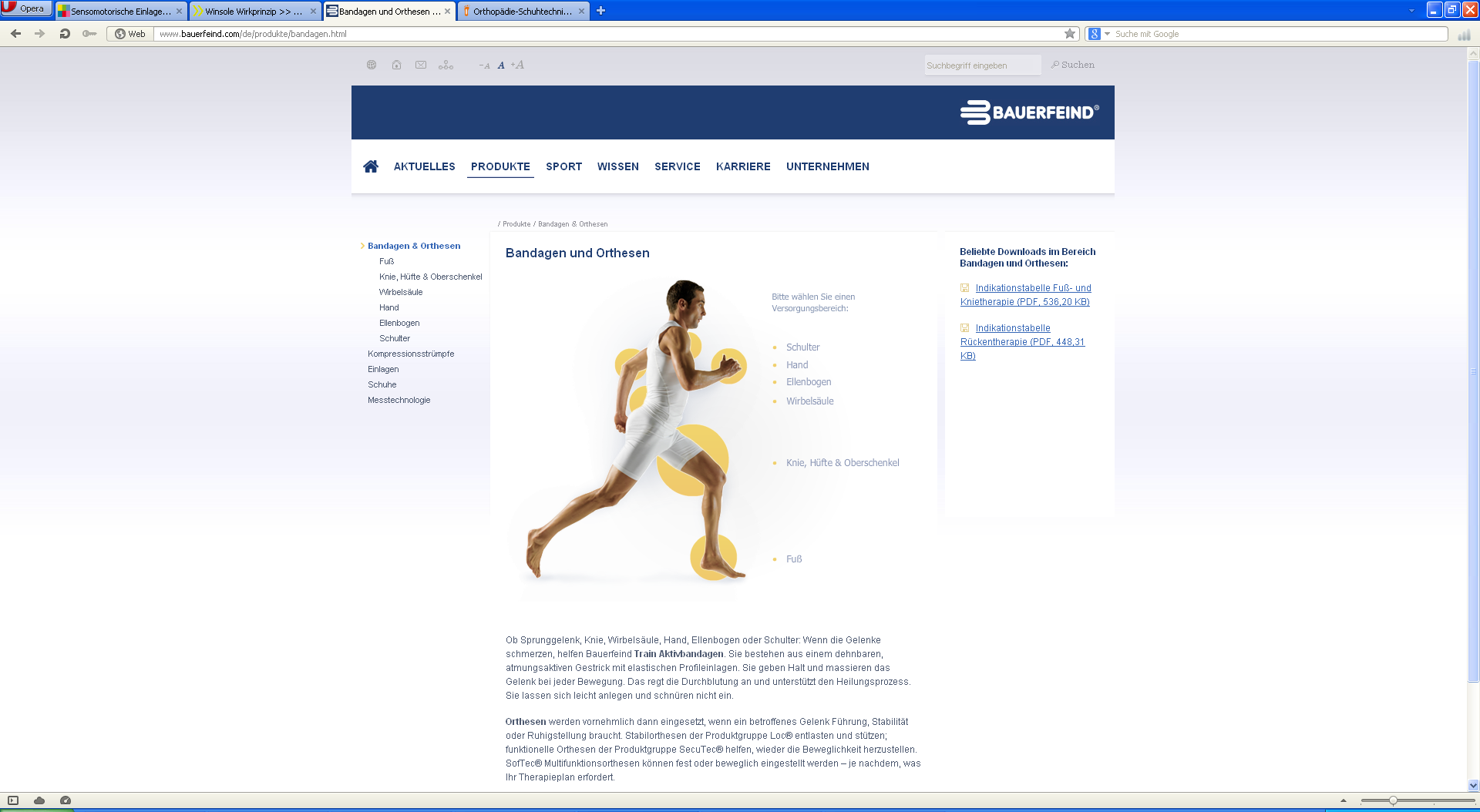 Ellenbogen
Mit unseren Bandagen/ Orthesen unterstützen wir die funktionelle Ellenbogentherapie
Aktivbandage zur gezielten Kompression des Ellenbogens
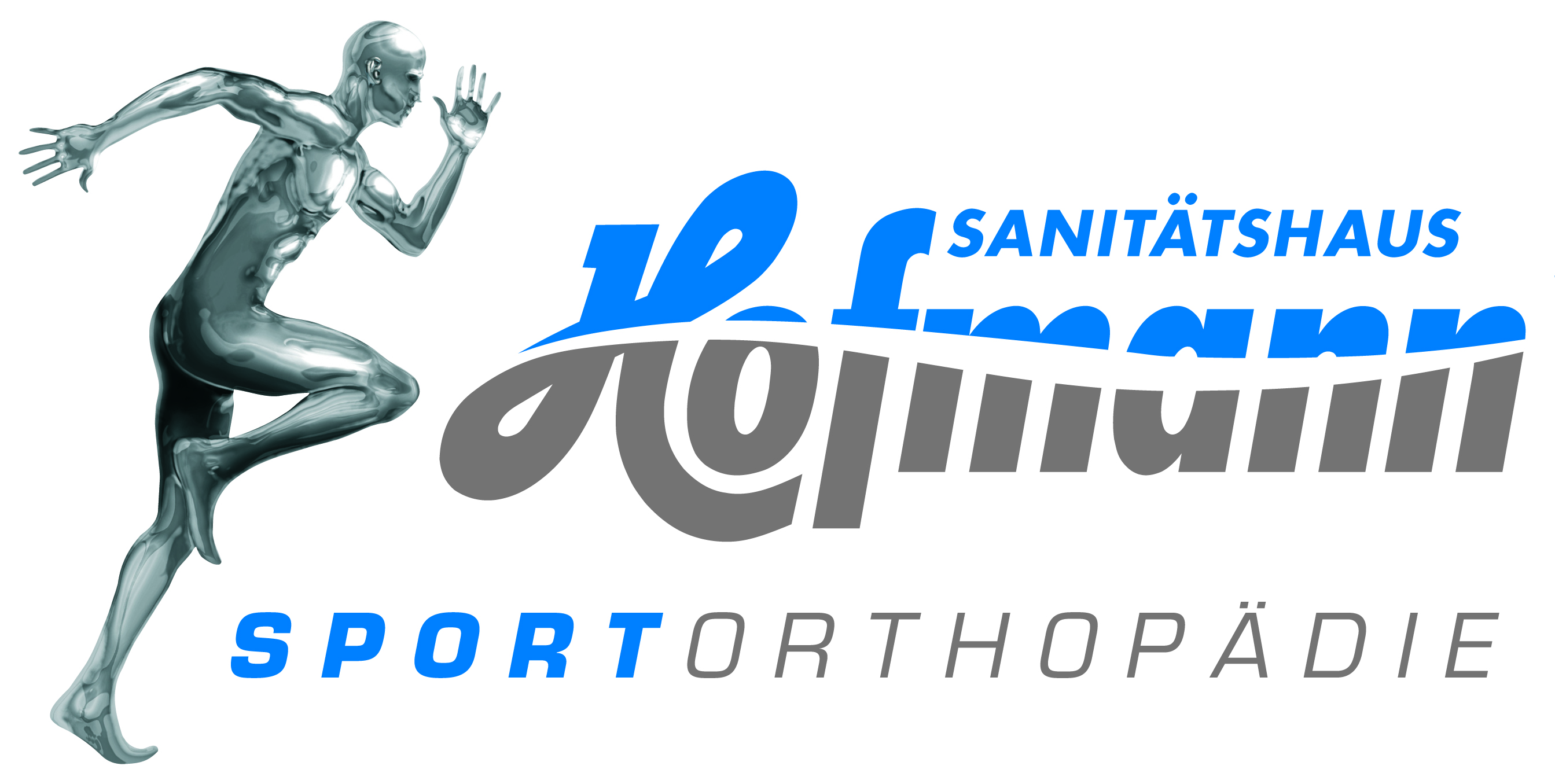 EpiTrain®  / EpiPoint®   - ein Ass für „Tennisellenbogen “
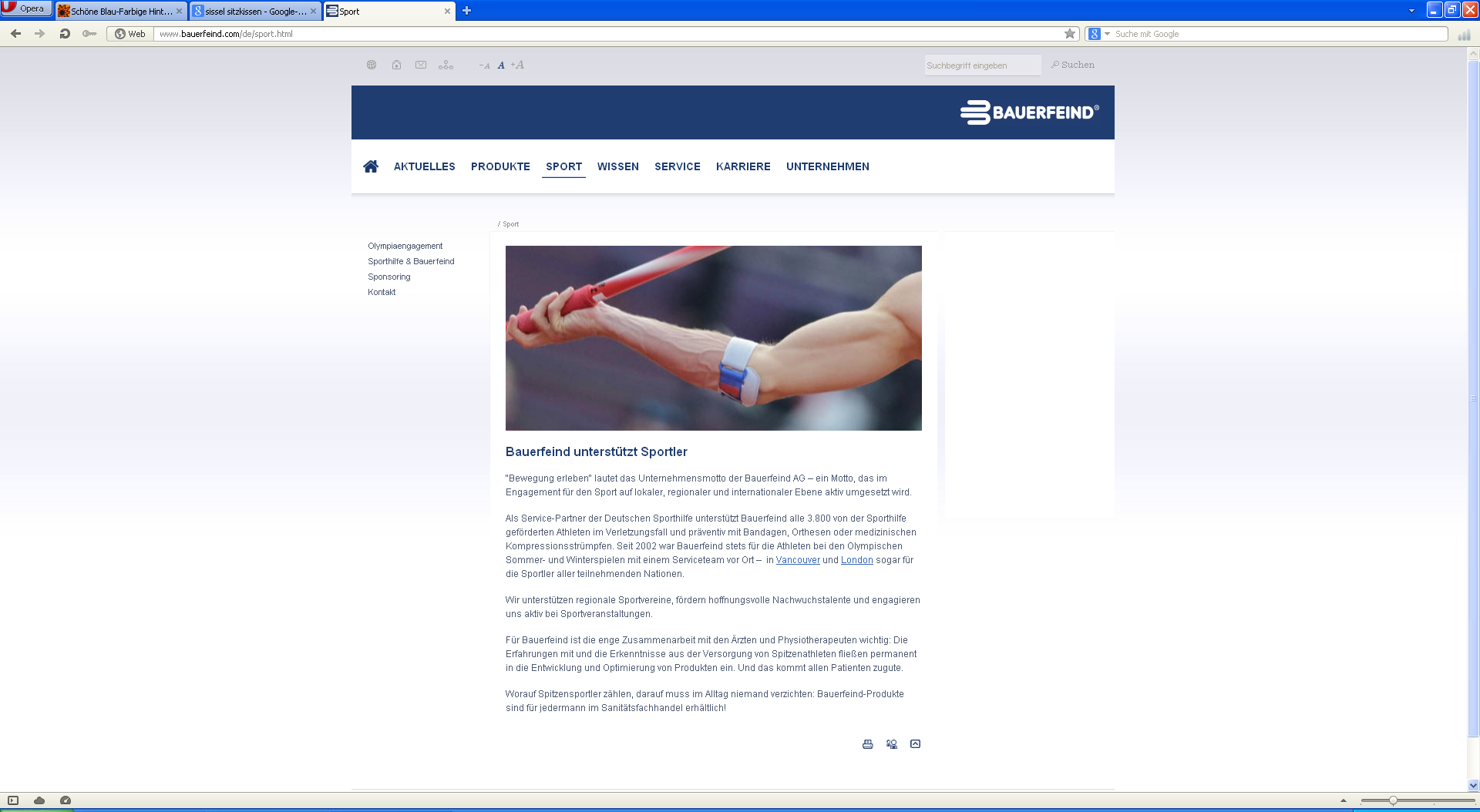 Wirkung

 lindert Schmerzen 
 löst Verspannungen
 aktiviert die Muskulatur
 fördert die Heilung
Bleiben Sie aktiv …
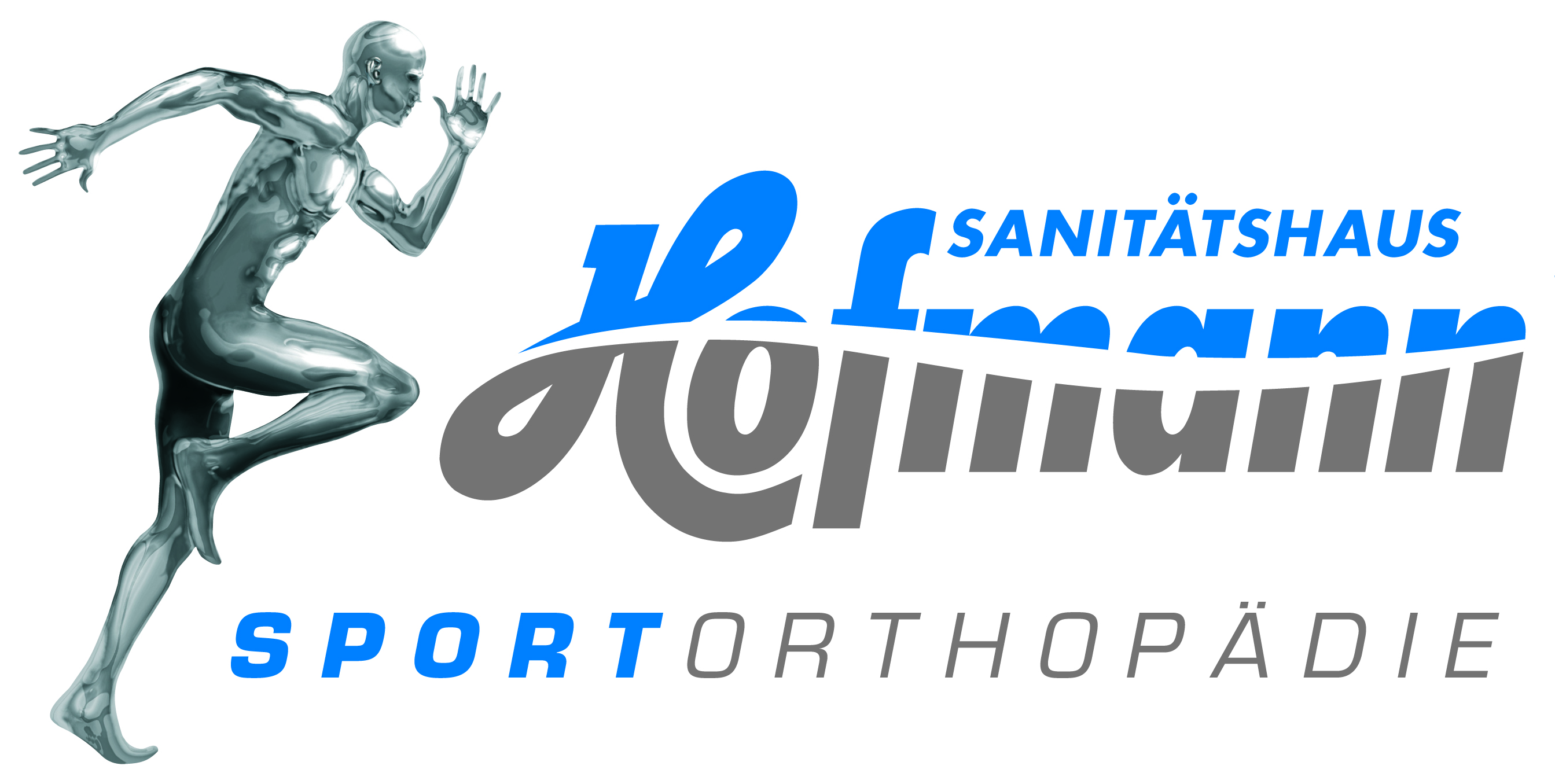 funktionelle Handgelenkstherapie
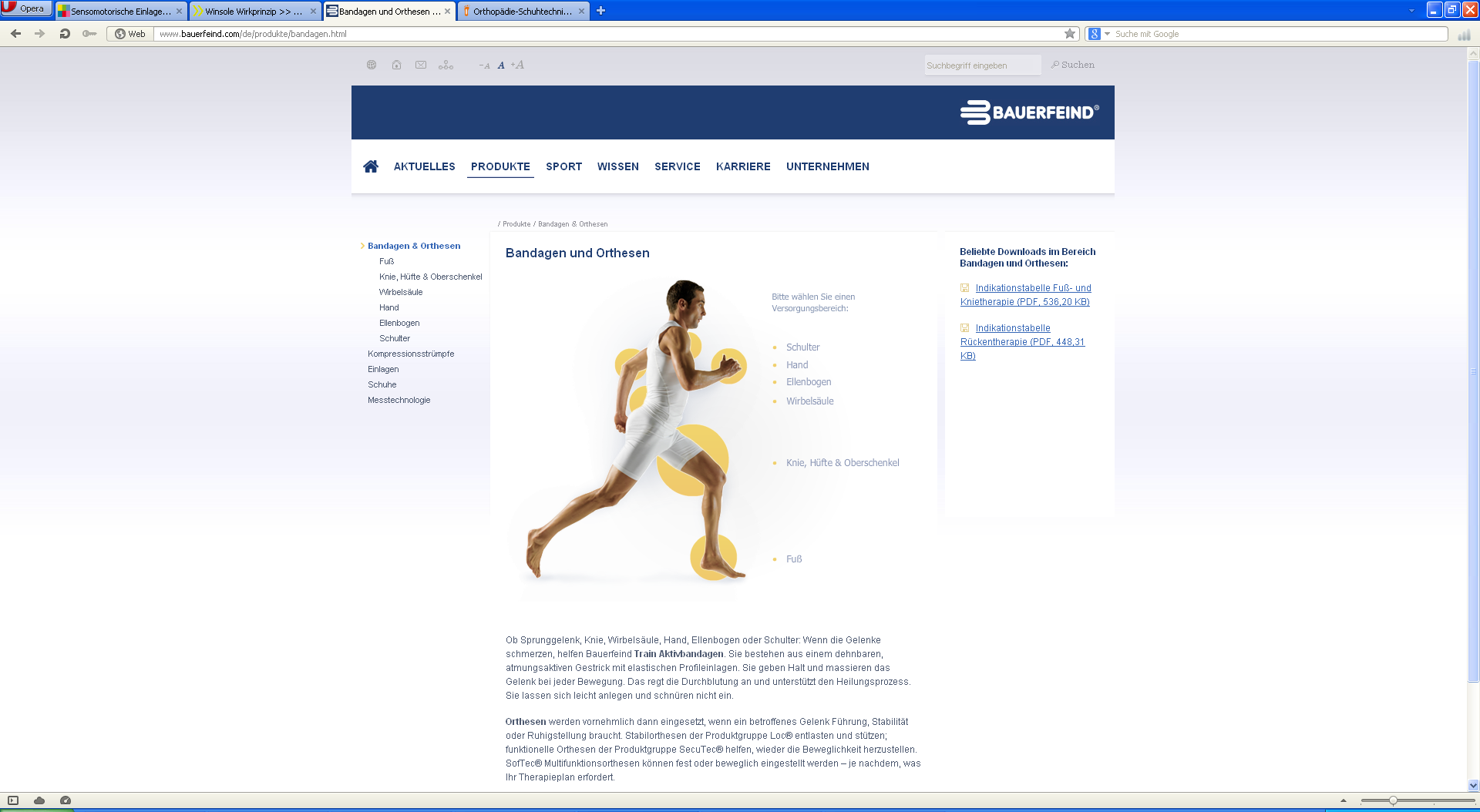 Hand
Mit unseren Bandagen/ Orthesen unterstützen wir die funktionelle Handgelenkstherapie
Aktivbandage zur Unterstützung des Handgelenks
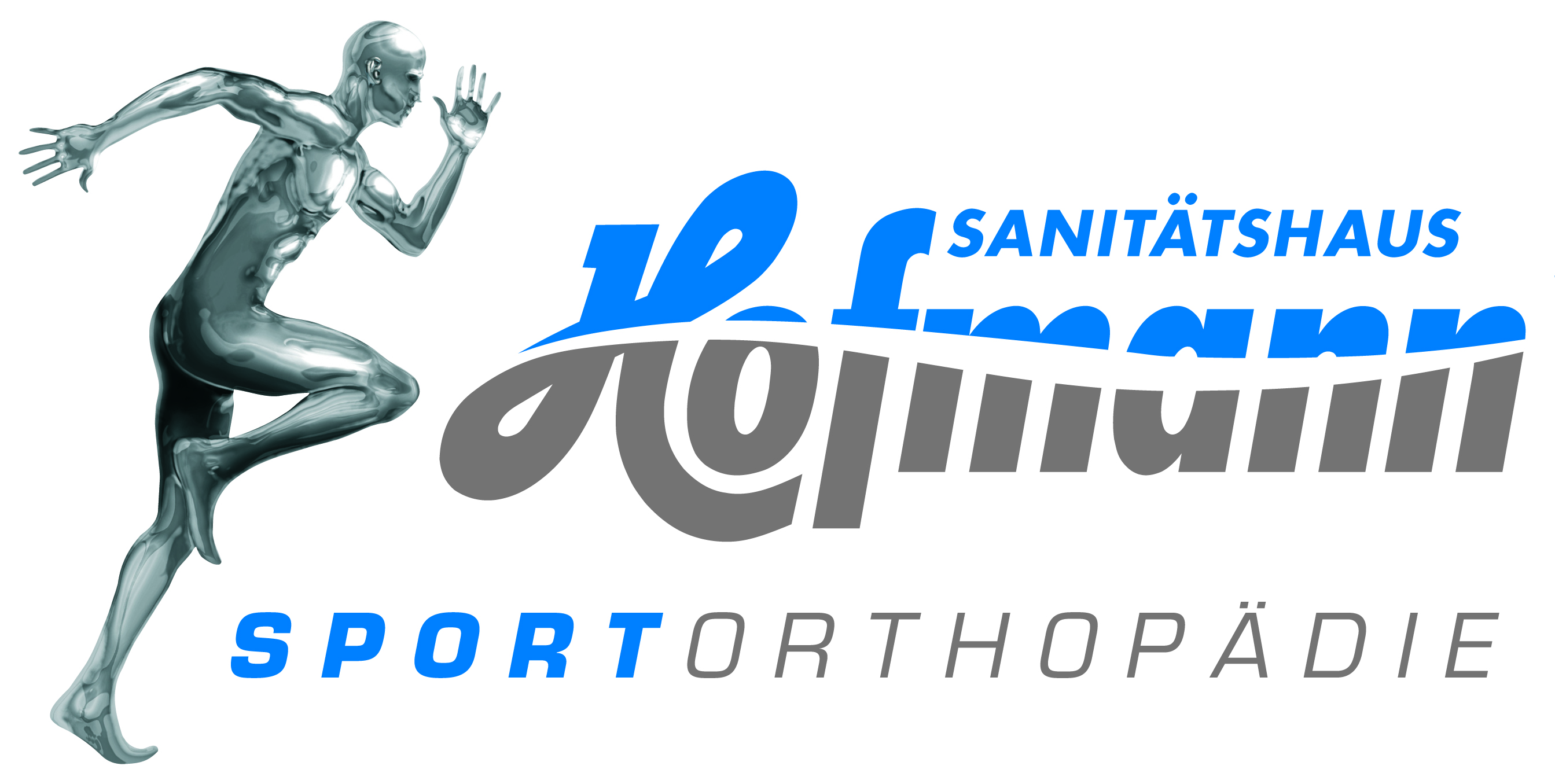 ManuTrain® - Hilfe für die Hand
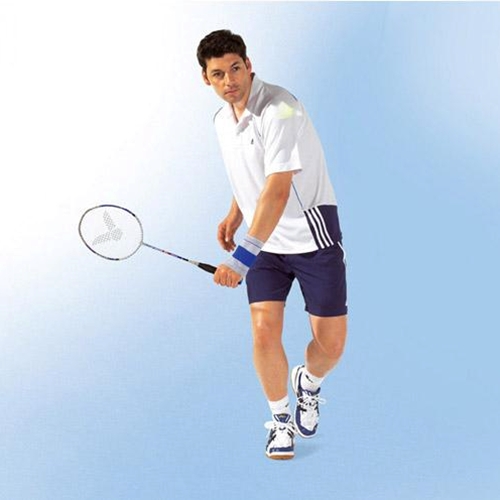 Indikationen

 Arthrose
 Tendovaginitis
 Posttraumatisch
Wirkung

 hilft Schmerzen zu lindern
 entlastet und stabilisiert in der Bewegung
 mit individuell einstellbarer Stabilisierung
Produktverzeichnis
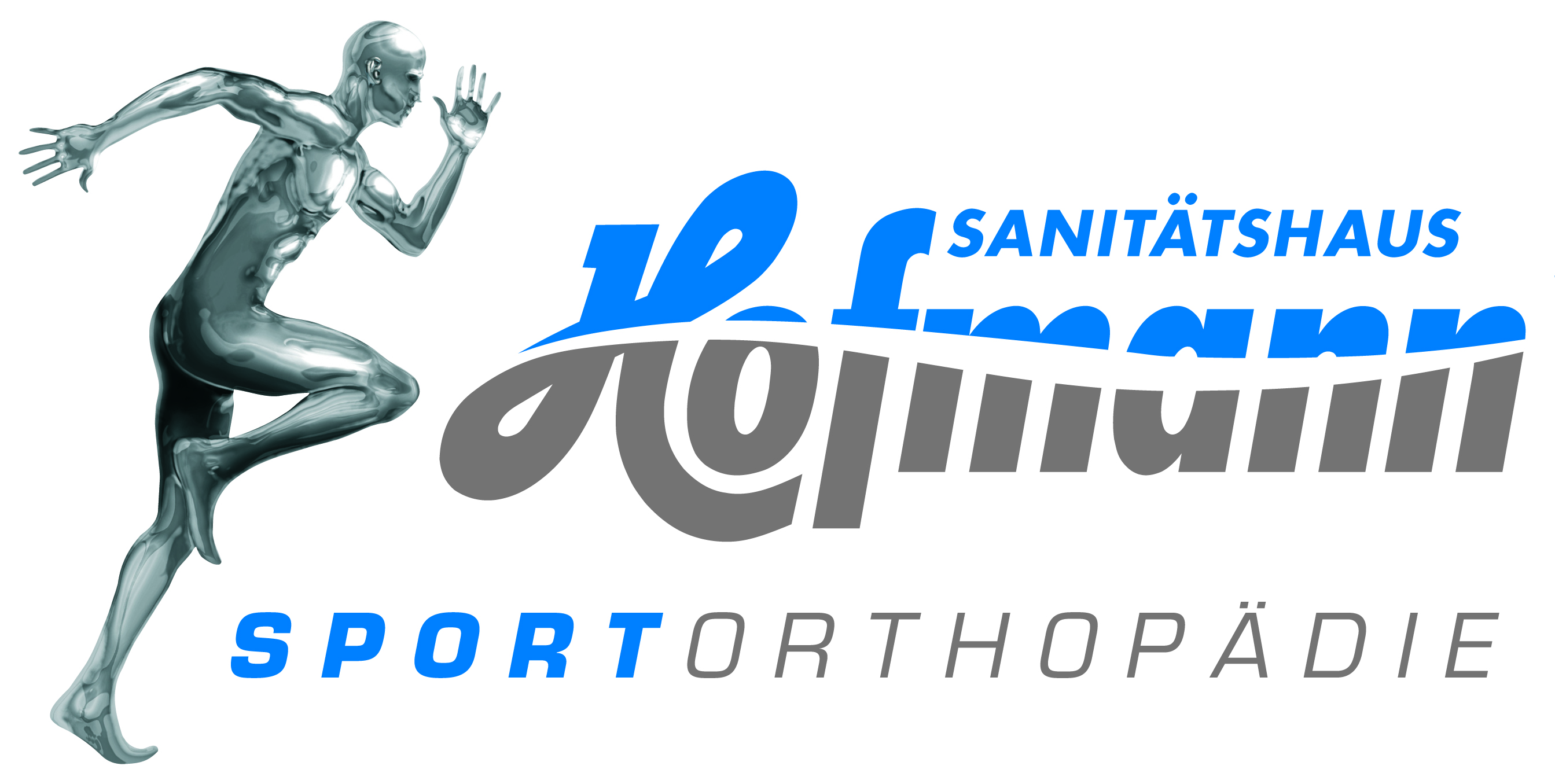 Die vorgestellen Hilfsmittel stammen von folgenden Produktlieferanten:
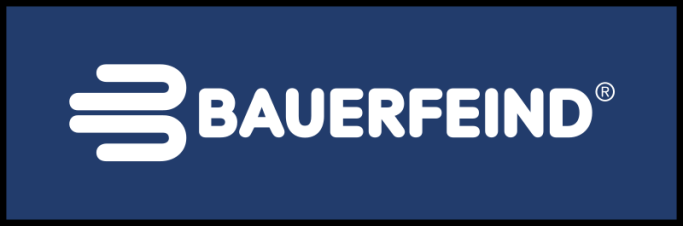 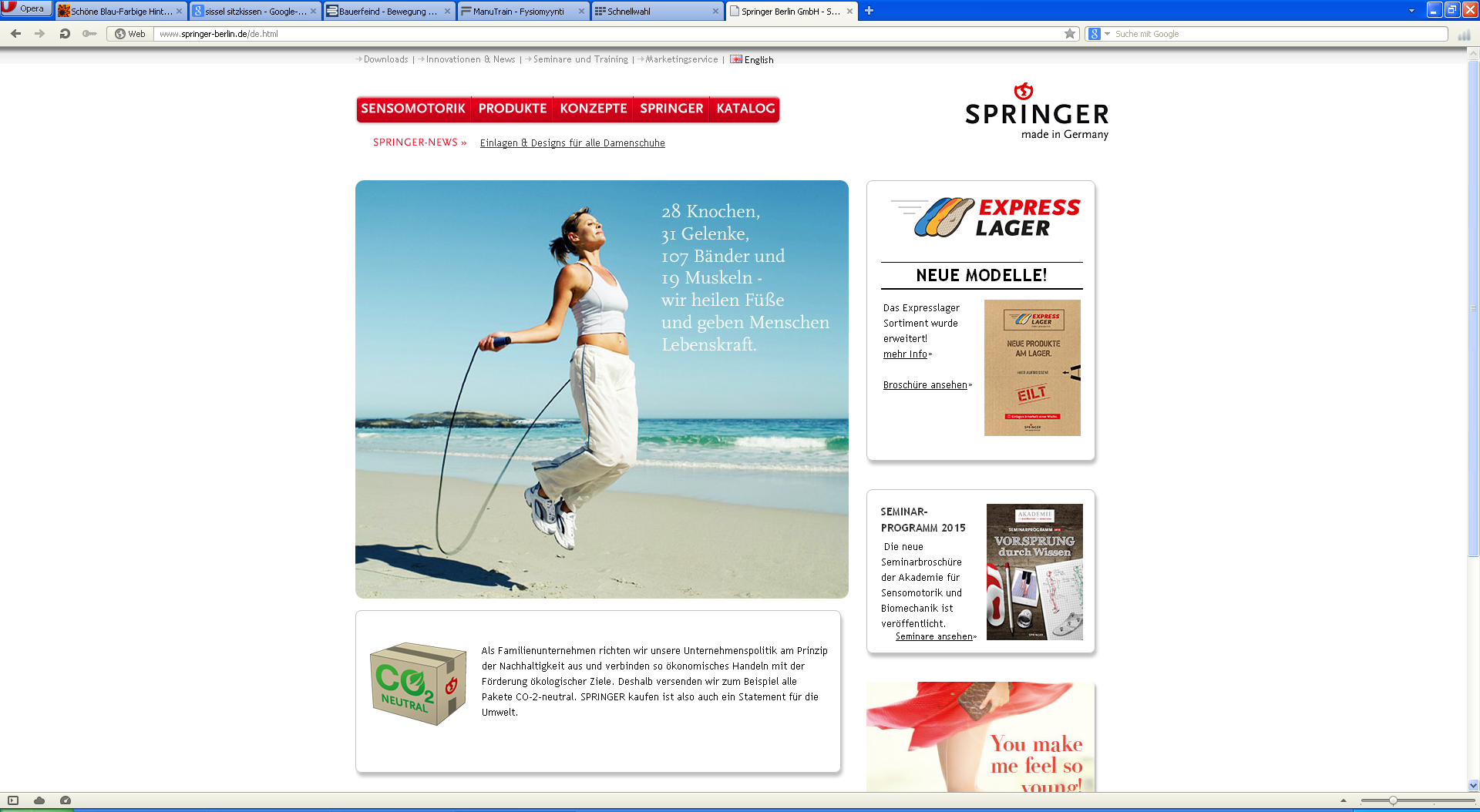 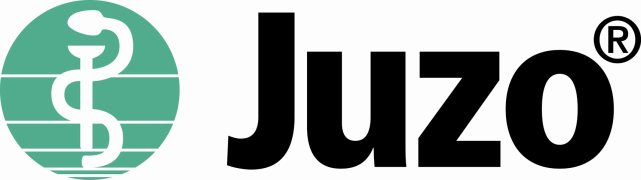 Mit einer professionellen Bewegungsanalyse die optimale Versorgung finden …
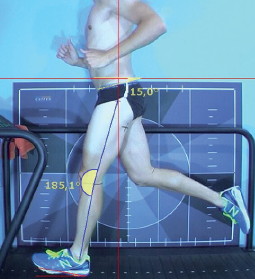 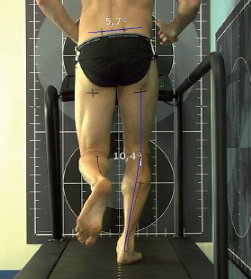 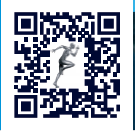 bei UNS …

Gang- und 
Bewegungsanalyse


Öffnungszeiten:
Montag – Freitag
9:00 bis 18:00 Uhr
Sportorthopädie Hofmann
Bischofstr. 1, 19055 Schwerin
E- Mail: lauflabor@sani-hofmann.de
Internet: www.sportorthopädie-hofmann.de
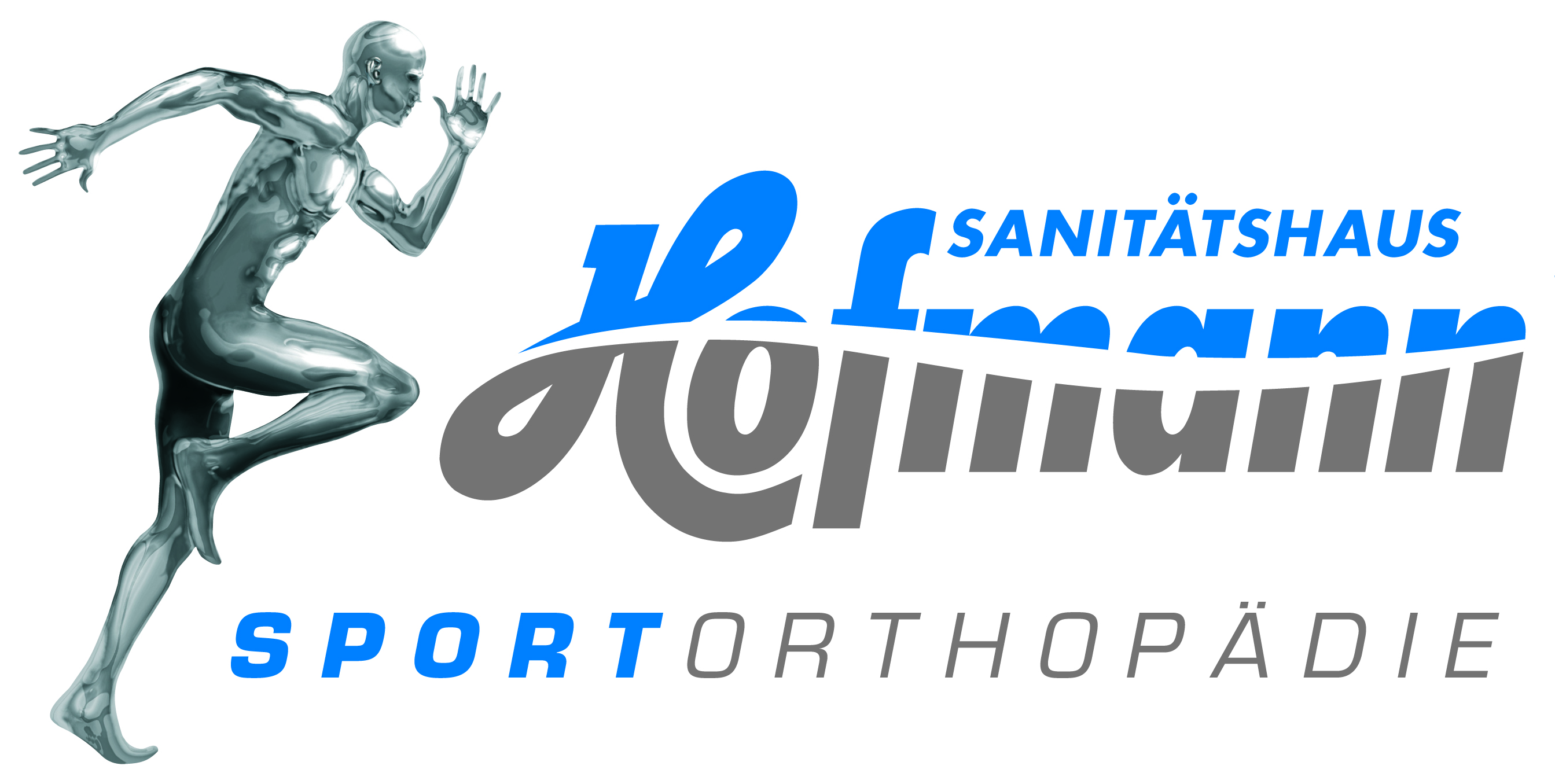